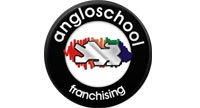 ANGLOSCHOOL SÃO CARLOS
Curso Técnico em Administração
Módulo de Marketing
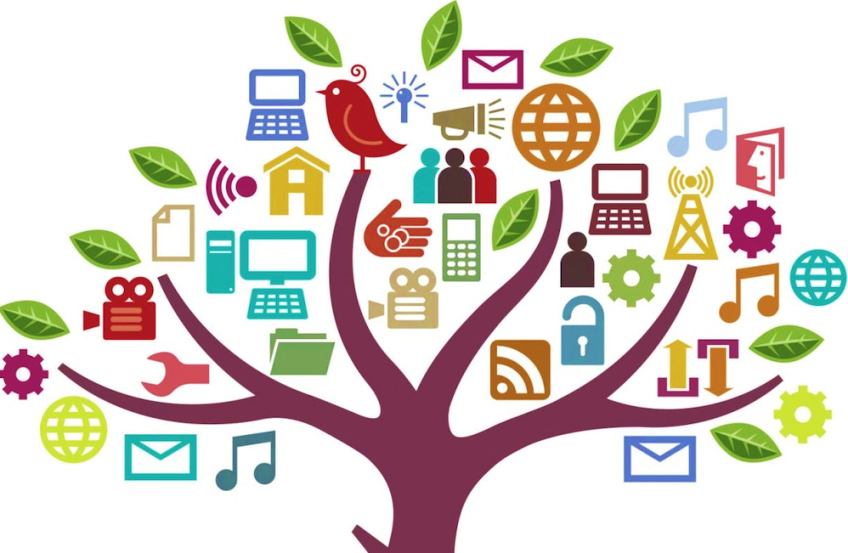 Projeto Experimental
Plano de Marketing
Karina Ribeiro
Izabel S. Souza
Laudicéia S. Souza
Lucinete Felix
Empresa:
KDILL
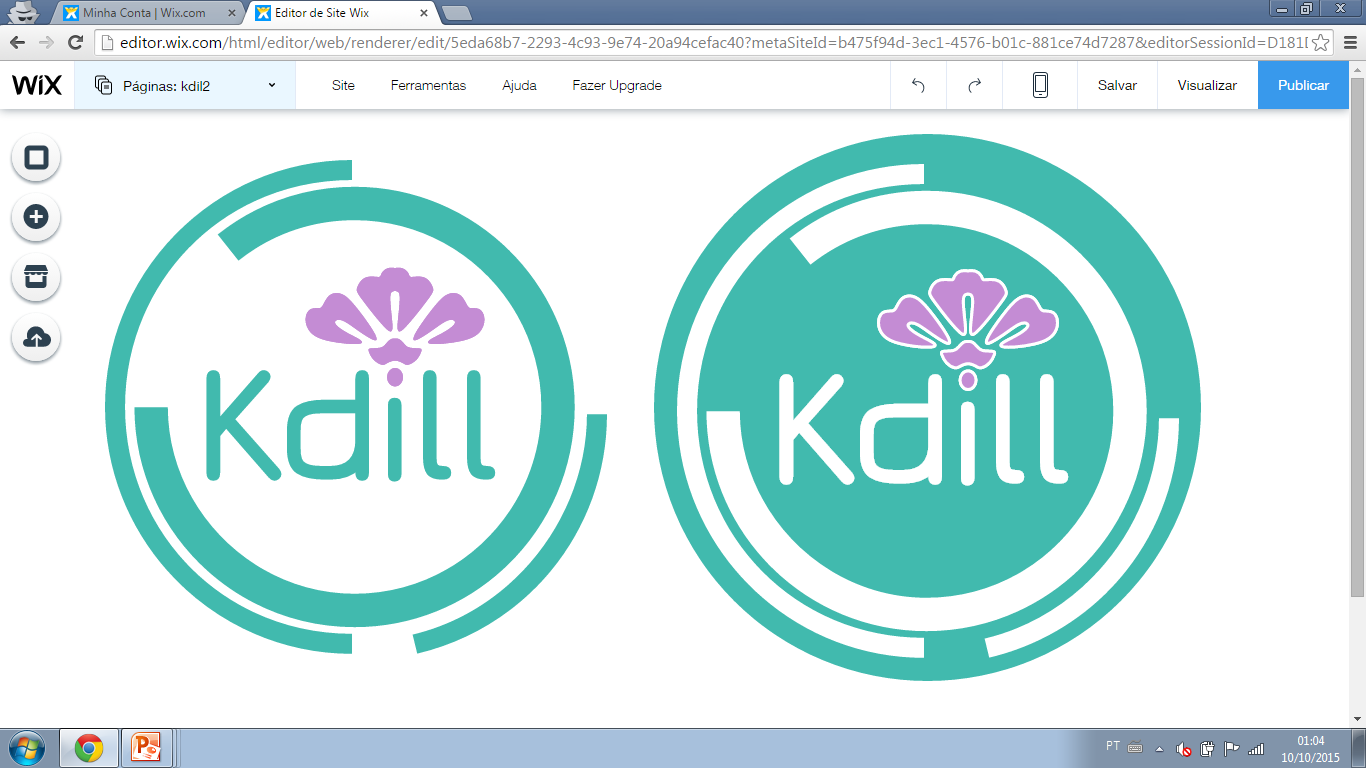 Identidade Institucional
Identidade Institucional
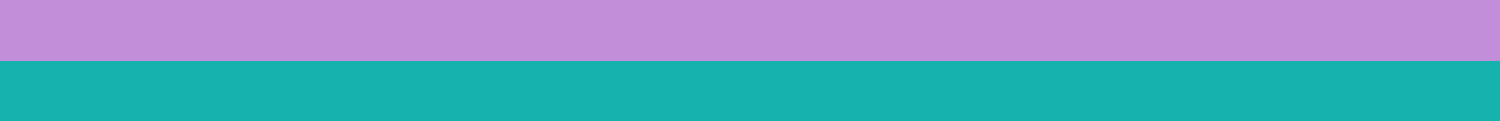 Identidade Institucional
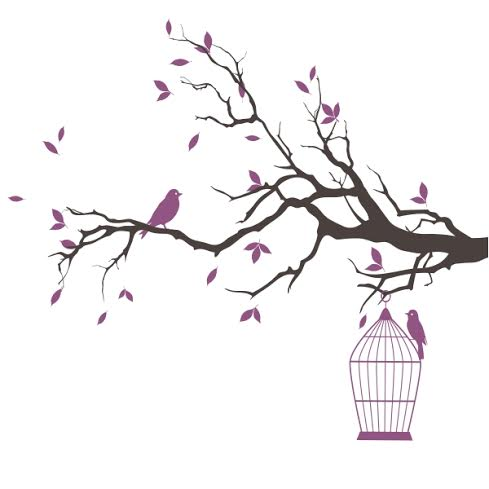 Nome fantasia
KDILL

Sócios Proprietários
Karina Ribeiro, Daiane Santos, Izabel Souza, Laudicéia Souza e Lucinete Félix.

Localização/sede
São Carlos, São Paulo, BR

Segmento
Indústria e comercio de calçados
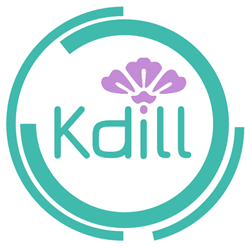 Identidade Institucional
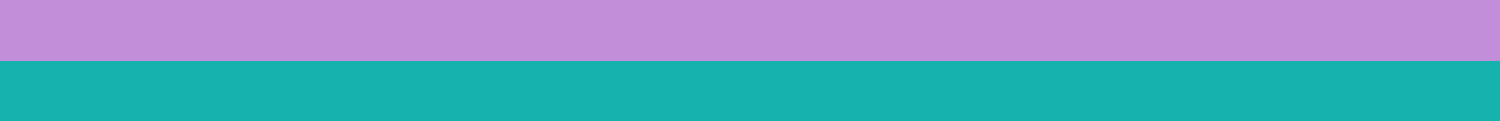 Identidade Institucional
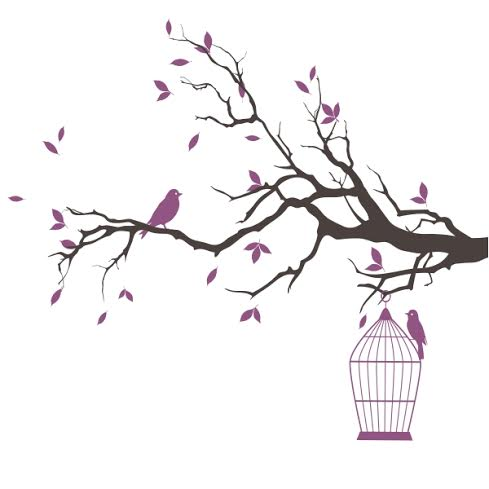 Mercado de atuação
São Carlos e região para lojistas e vendas 
para todo Brasil através de loja virtual
Fábrica em São Carlos/SP

Investimento estimado
R$ 100.000,00 

Público alvo
Mulheres em geral
classes (B e C)
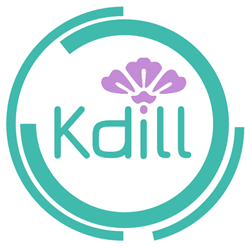 Identidade Institucional
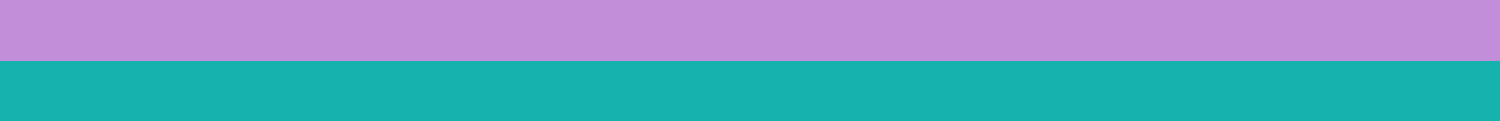 Identidade Institucional
Identidade Institucional
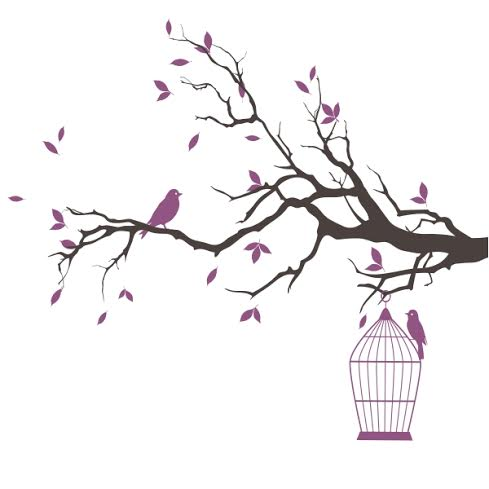 Missão
Atender a necessidade de todas as mulheres, onde elas possam unir praticidade, elegância e conforto no seu dia a dia.


Visão
Expandir até 2020 para atender todo o território Nacional e  ser reconhecida como marca relacionada ao conforto, visando o crescimento da empresa neste segmento.
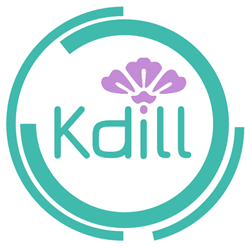 Identidade Institucional
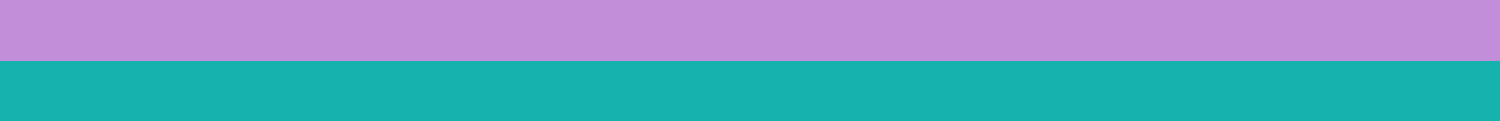 Identidade Institucional
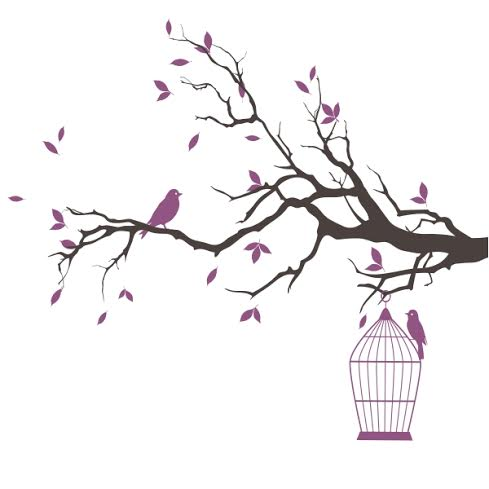 Valores

Respeito aos colaboradores, clientes, fornecedores e aos princípios da empresa.

Valorização de novas ideias e sugestões.

Ética e responsabilidade com o meio ambiente

Comprometimento, inovação e melhoria continua

Responsabilidade social..
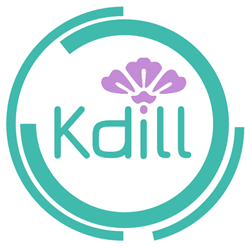 Identidade Institucional
Estrutura Organizacional
-Portaria
-Limpeza
-Almoxarifado
-Linha de produção
-Linha de montagem
-Linha de acabamento
-Processo final
Identidade Institucional
Estrutura Organizacional
A fábrica KDILL calçados trata-se de um barracão com 500 m², 2 banheiros, 1 copa, 1 escritório, concreto polido próprio para maquinário pesado, no espaço utilizado para linha de produção possui 2 maquinários, na frente da parte interior do barracão contém separadores de ambientes, onde são divididas as salas para organização de estoque tanto de matéria prima quanto de produtos prontos e material de limpeza, contendo também na  entrada da fábrica um balcão de recepção.
Identidade Institucional
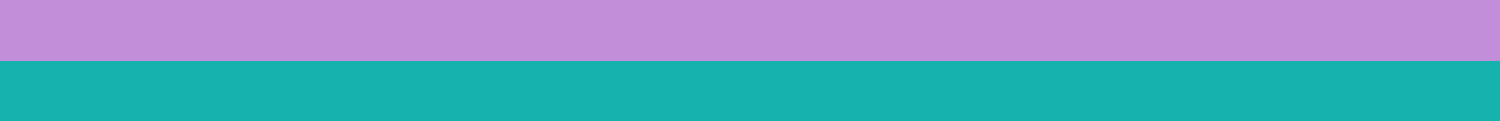 Identidade Institucional
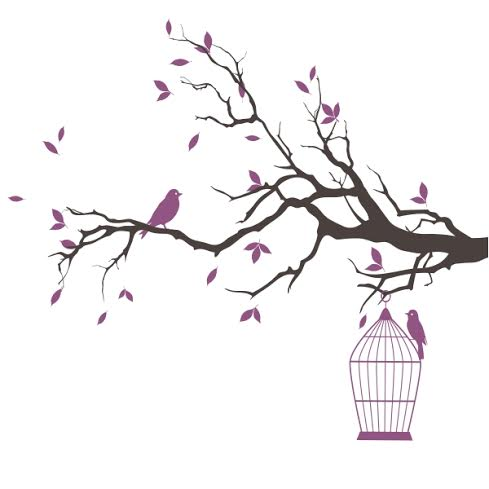 Mix de produtos
Principais produtos em materiais 
sintético e couro ecológico.

Sapatilhas 
Diversidade de cores e modelos
Tam. 19 ao 43.
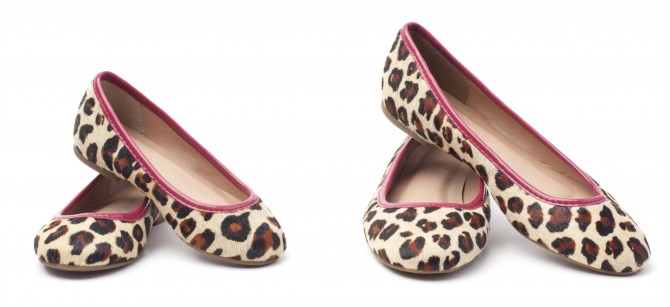 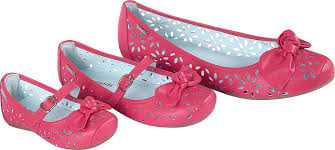 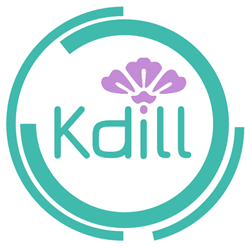 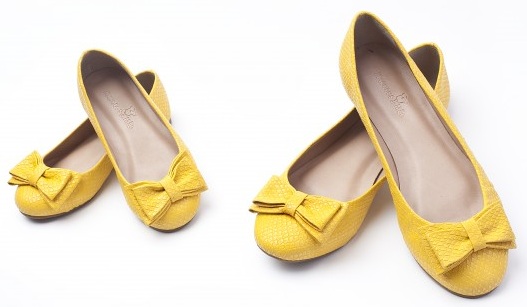 Identidade Institucional
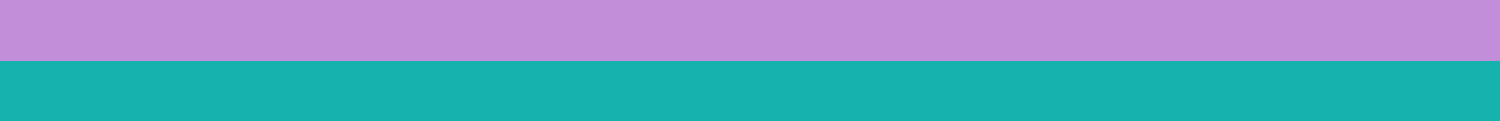 Identidade Institucional
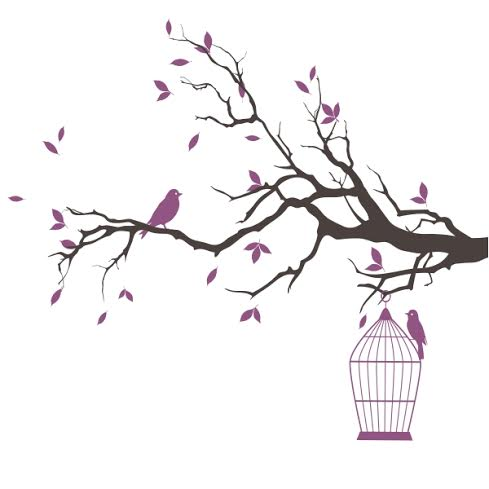 Rasteiras
Durabilidade  e estilo para todas as garotas.
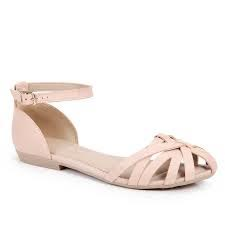 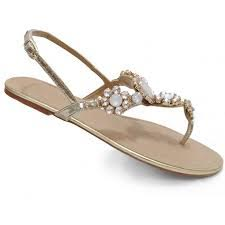 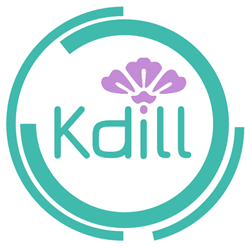 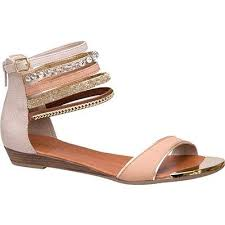 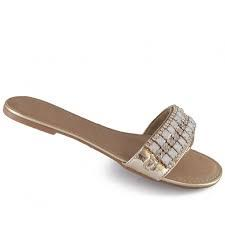 Identidade Institucional
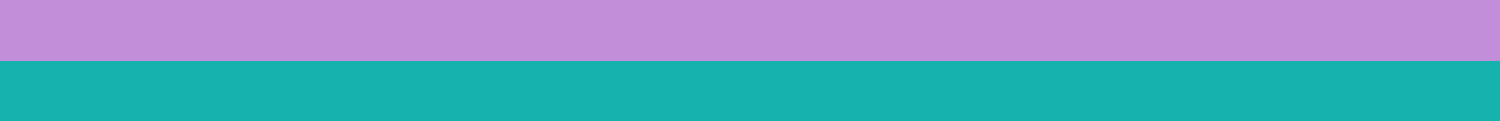 Identidade Institucional
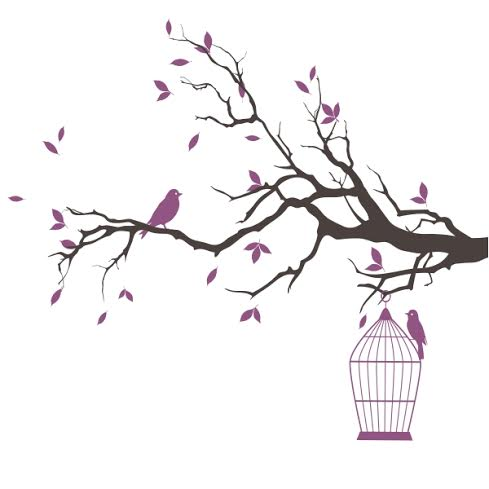 Linha Conforto
Para jovens senhoras
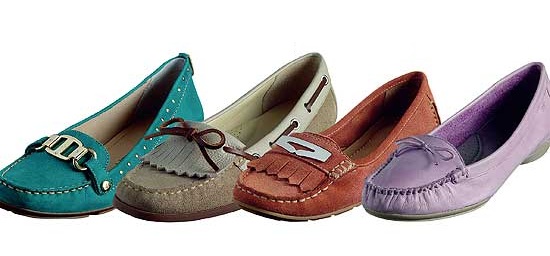 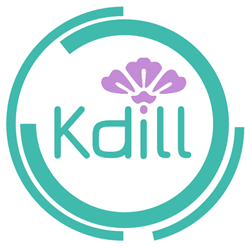 Identidade Institucional
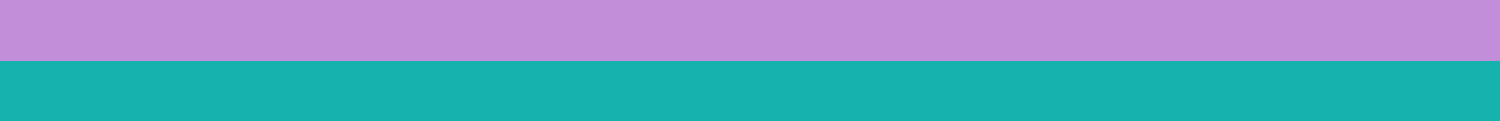 Identidade Institucional
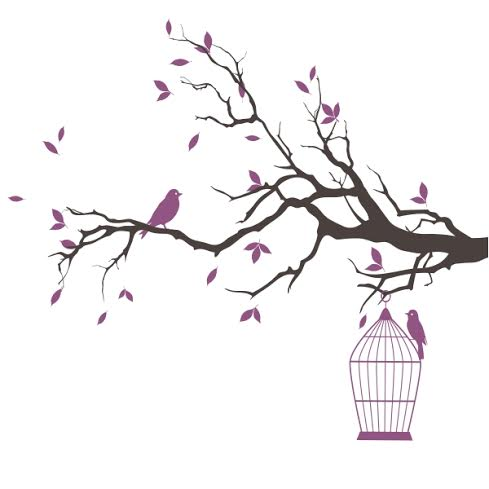 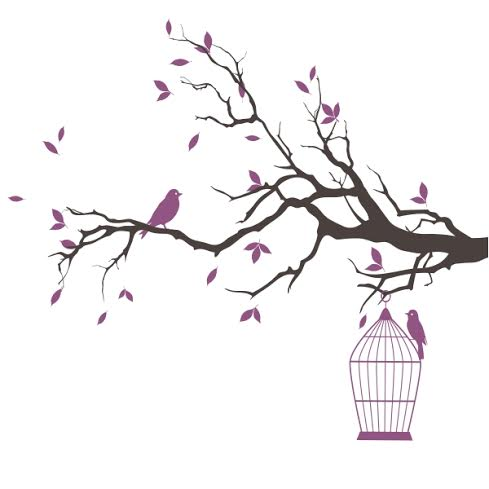 Chinelos Ecológicos
Feito com material reciclado
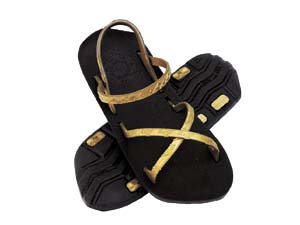 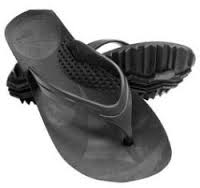 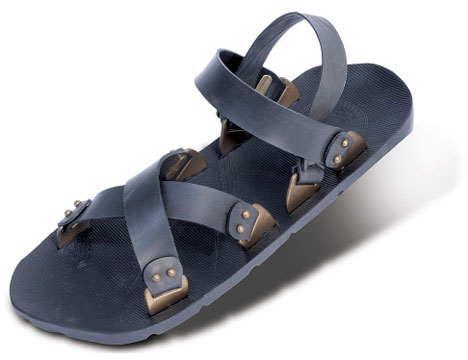 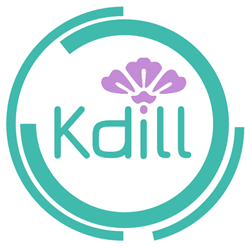 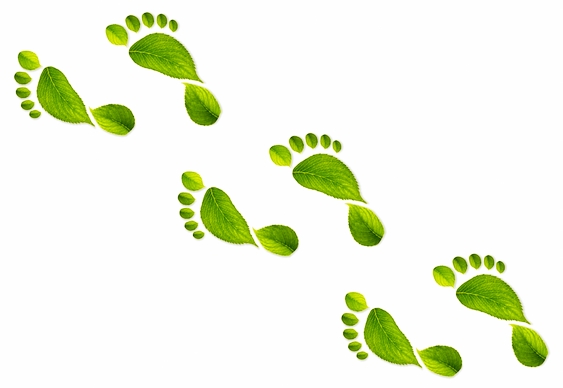 Identidade Institucional
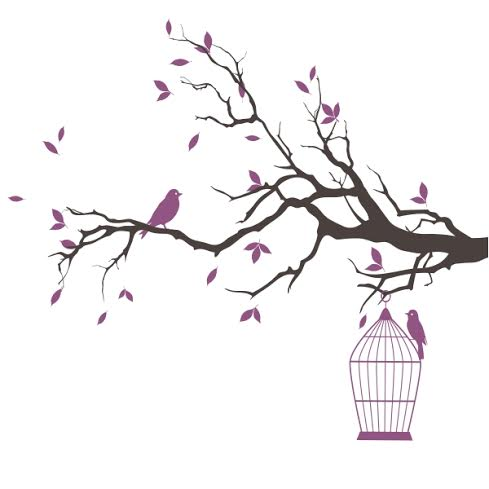 Embalagens

Praticas para armazenar o produto.
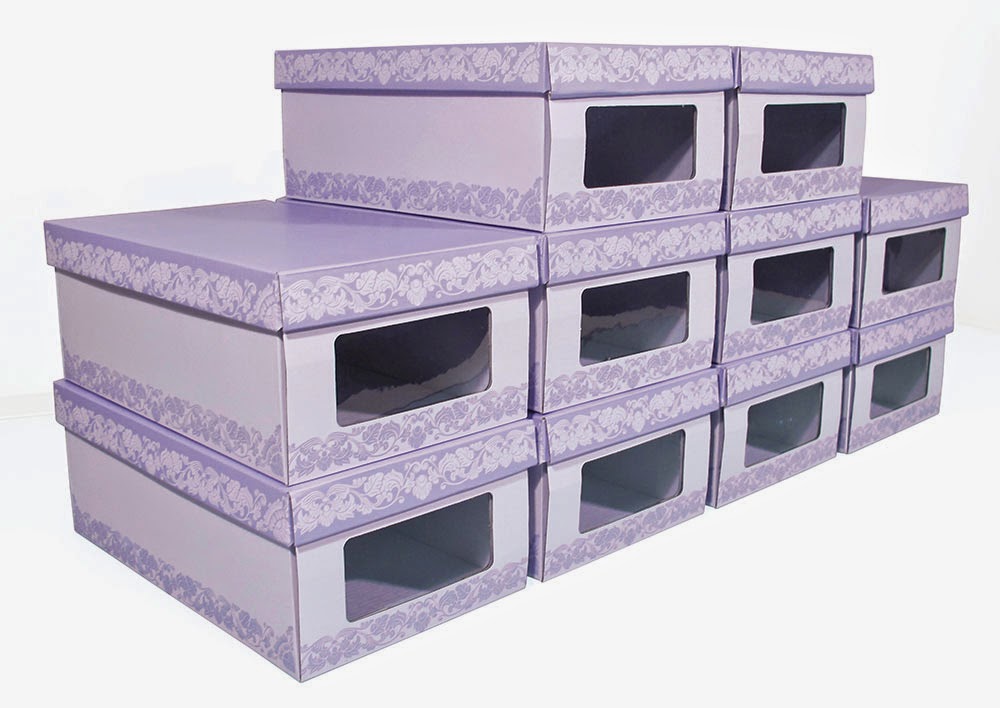 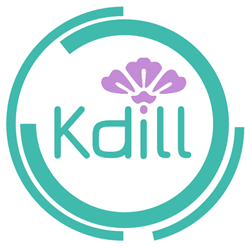 Identidade Institucional
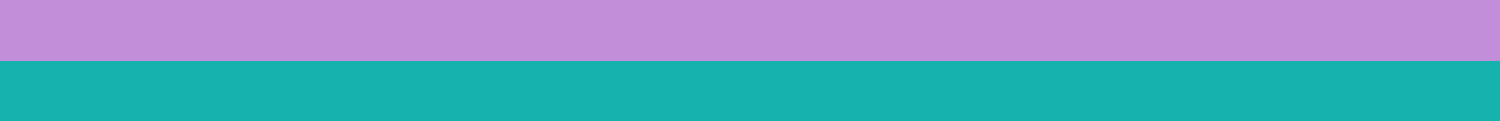 Identidade Institucional
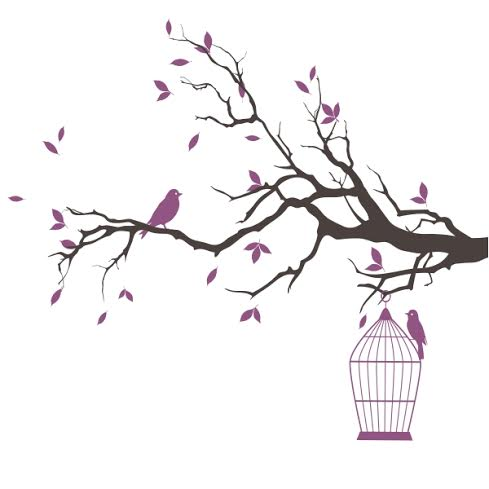 Análise SWOT

Pontos fortes:

Se destaca na agilidade de produção e entrega de produtos.

Distribuição própria

Produtos voltados para o conforto e durabilidade.

Embalagem diferenciada que auxilia armazenagem do produto.

Preço acessível e produtos de qualidade.
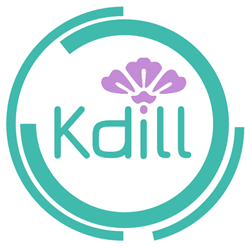 Identidade Institucional
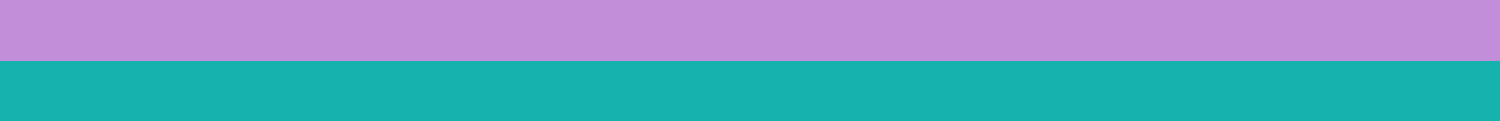 Identidade Institucional
Identidade Institucional
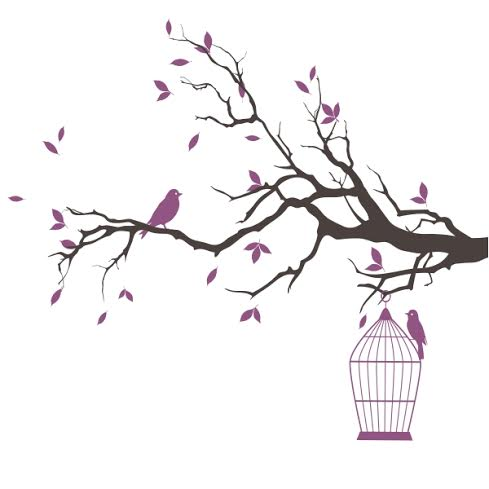 Análise SWOT

Pontos fracos: 

Muitas empresas no mesmo Segmento

Alta concorrência no mercado.

Investimento Limitado.
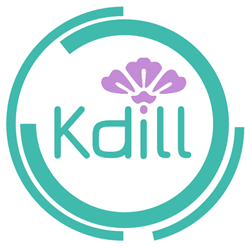 Identidade Institucional
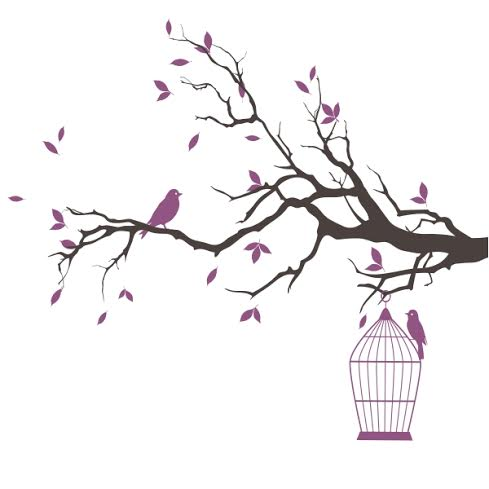 Oportunidades:

O Brasil vem adquirindo um importante papel em relação ao setor de calçados, esse segmento já conta com mais de cinco mil indústrias instaladas em quatro grandes polos nacionais: Vale dos Sinos do Rio Grande do Sul, interior de São Paulo (principalmente as cidades de Birigui, Franca e Jaú), Ceará e Bahia. Logicamente, o setor varejista se beneficia desta pujante produção nacional, oferecendo variedade e preços competitivos.
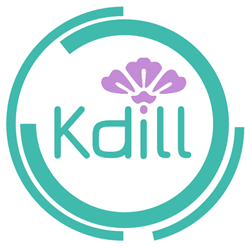 Identidade Institucional
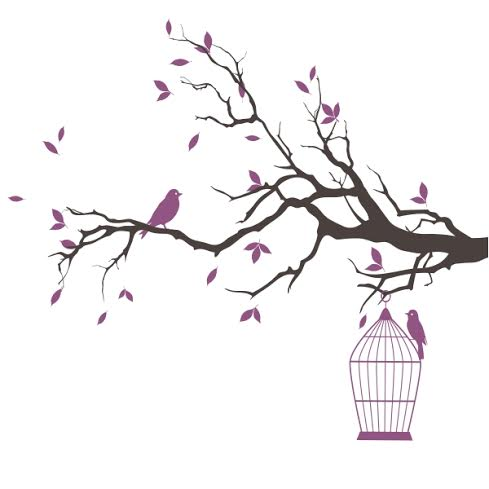 Ameaças:
Como empresários, em relação a crise atual podemos logo perceber a inflação em alguns valores gastos como: dissídio (reajuste no valor dos salários), ajuste no valor do aluguel, aumento dos gastos com compras de insumos e materiais para uso diário e até nas contas de água, luz, gás e etc. 

Esse aumento nos custos é visível e imediato. O que não temos a certeza é de conseguir repassá-los nos preços de venda. Portanto, corre-se o risco de tornar a empresa deficitária.
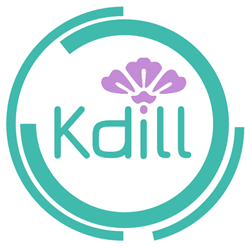 Identidade Institucional
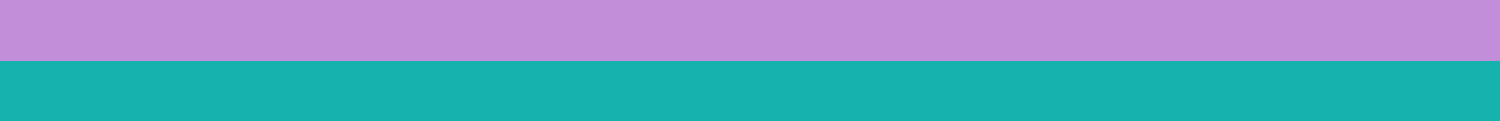 Identidade Institucional
Identidade Institucional
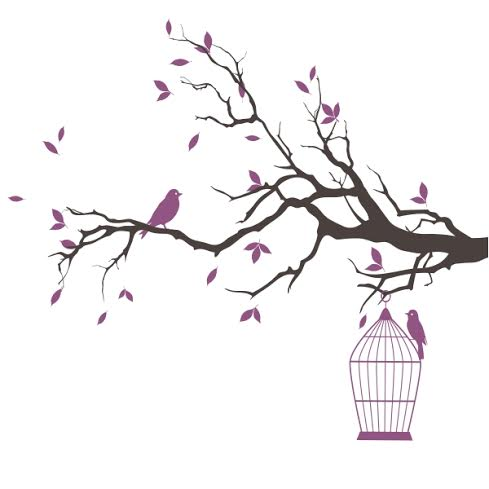 Metodologia

Pesquisas bibliográficas realizadas na internet.

Mercado

      Segundo a Associação Brasileira das Indústrias de Calçados (Abicalçados), a indústria nacional de calçados produz, anualmente, 894 milhões de pares de calçados, fatura R$ 12,3 bilhões e gera 348,7 mil empregos. Nas transações com o comércio exterior, o setor exporta 143 milhões de pares (ou R$ 1,5 bilhão) e importa 28,7 milhões de pares (ou R$ 304,6 milhões). O varejo brasileiro consome 779,6 milhões de pares.
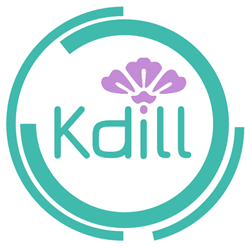 Identidade Institucional
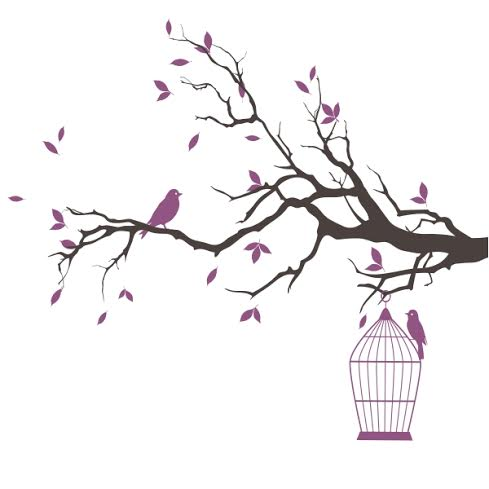 As lojas de calçados tiveram uma grande expansão nos maiores centros urbanos do país, principalmente nos últimos 10 anos. Esse crescimento deve-se à melhora da qualidade dos calçados comercializados no país e também por uma mudança cultural, em que uma boa parte da sociedade passou a preferir a compra de novos calçados ao invés de consertá-los.
 
Nesse mercado apresentam-se como opção três tipos de lojas: as multimarcas, tipo mais comum e que trabalha simultaneamente com vários fornecedores e modelos de calçados; a franqueada, que negocia especificamente os modelos fabricados pela marca representada; e as lojas de fábrica, que além de normalmente só negociarem o próprio calçado, costumeiramente contam com preços competitivos.
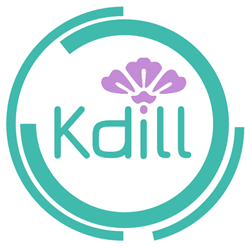 Identidade Institucional
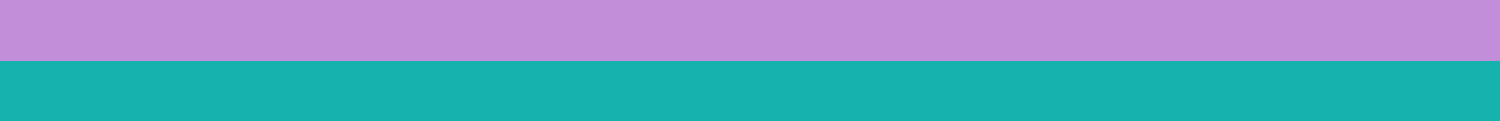 Identidade Institucional
Identidade Institucional
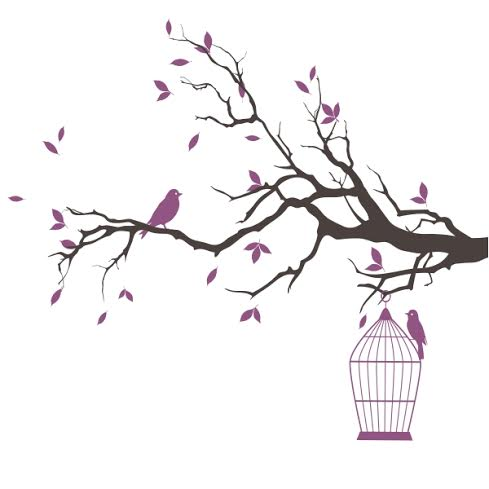 Análise da concorrência

Concorrentes diretos:  Rafaela Coutti, Carolina Motta

Concorrentes indiretos: Lojas de departamento ex. Marisa, C&A Modas.
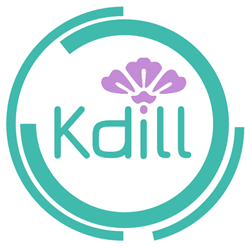 Identidade Visual
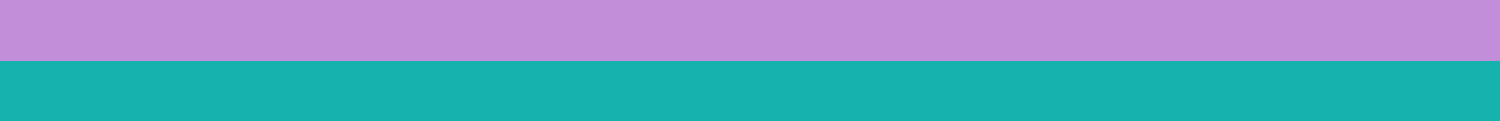 Identidade Institucional
Identidade Visual
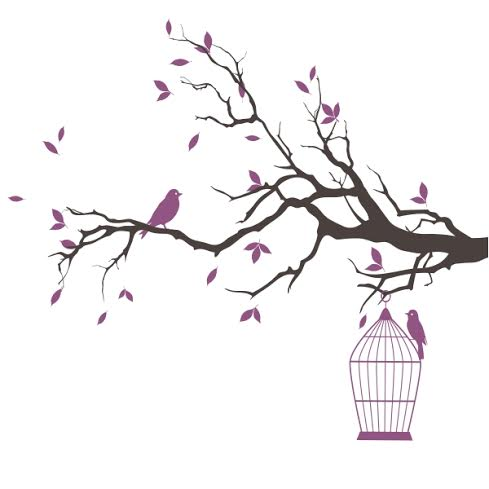 Defesa do Nome

O nome KDILL refere-se as iniciais do nome de cada sócia, Karina, Daiane, Izabel, Laudicéia e Lucinete. A melhor forma de representar a empresa criada por mulheres para as mulheres.
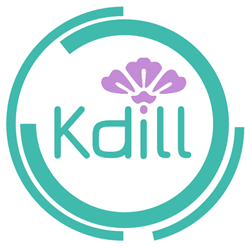 Identidade Visual
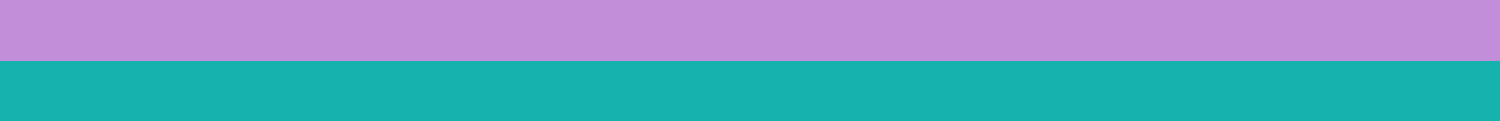 Identidade Visual
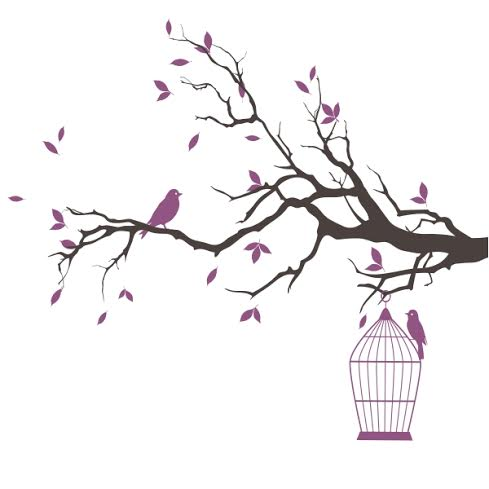 Posicionamento

O respeito e a preocupação pelas mulheres está presente na forma em que a KDILL confecciona seus calçados, oferecendo um produto de qualidade, conforto e durabilidade sempre atenta as necessidades de seus clientes, produz calçados para todos os tipos de mulheres facilitando muito na escolha de um presente para a pessoa amada.
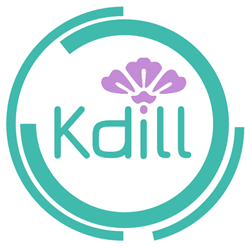 Identidade Visual
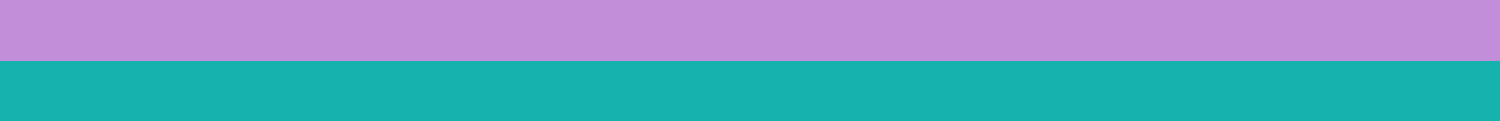 Identidade Visual
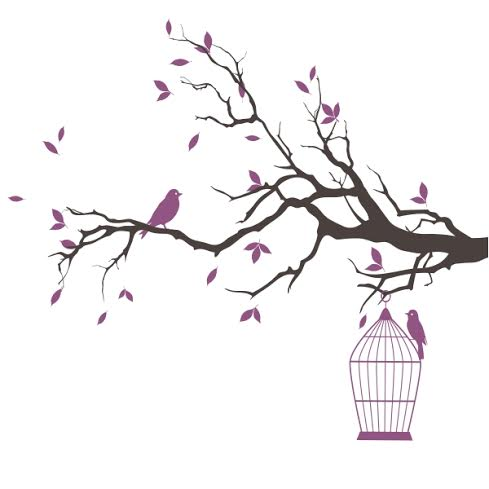 Defesa do Logotipo

O Circulo Representa o Grupo, 5 mulheres que estão sempre em sintonia, em movimento.






A flor Representa a Feminilidade, a delicadeza e o encanto que toda mulher tem.
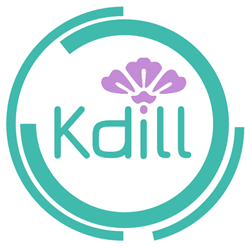 Identidade Visual
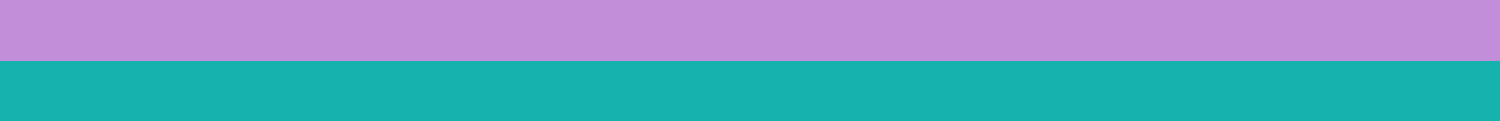 Identidade Visual
Lilás – Mistério, Respeito e Espiritualidade.

Azul – Ligado a Verdade, serenidade e compreensão. É a cor da Maturidade que traz calma e descanso.

Verde – Simboliza a calma, tranqüilidade, equilíbrio e esperança. Traz Saúde e Riqueza.
Cores:
Lilás RGB 
(194 - 142 - 218)
Azul/Verde RGB 
(22 – 178 - 174)
Identidade Visual
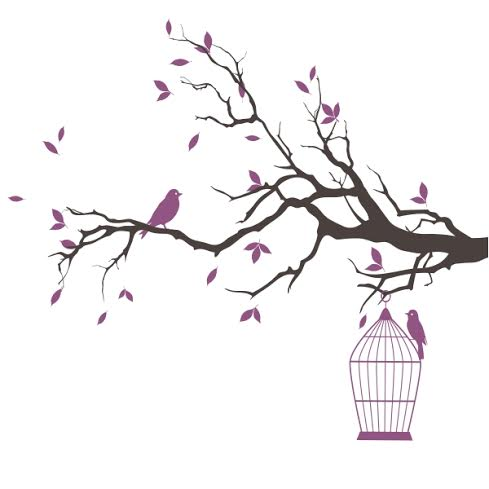 Fonte utilizada:
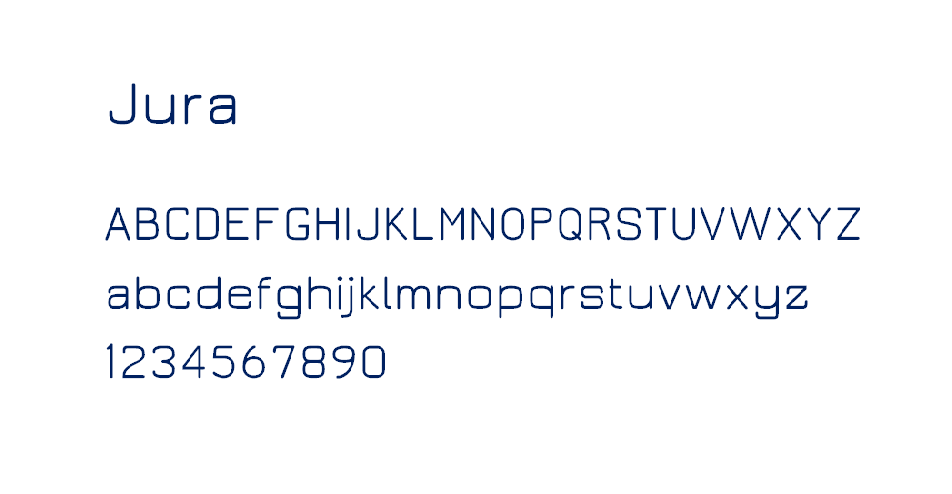 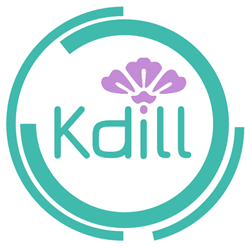 Identidade Visual
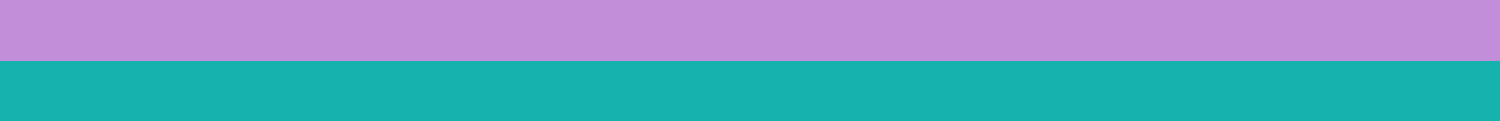 Identidade Visual
Maleabilidade da marca
Fundos escuros
Fundos claros
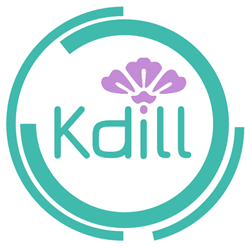 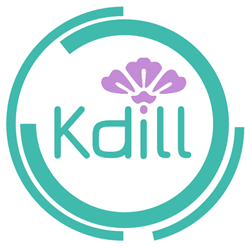 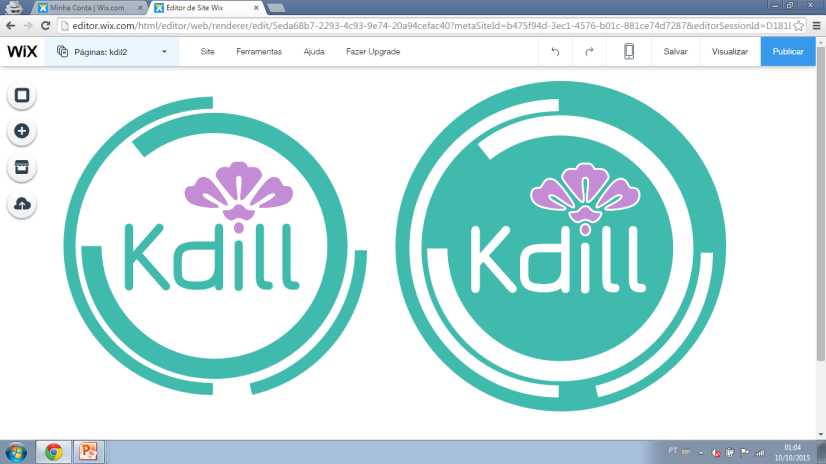 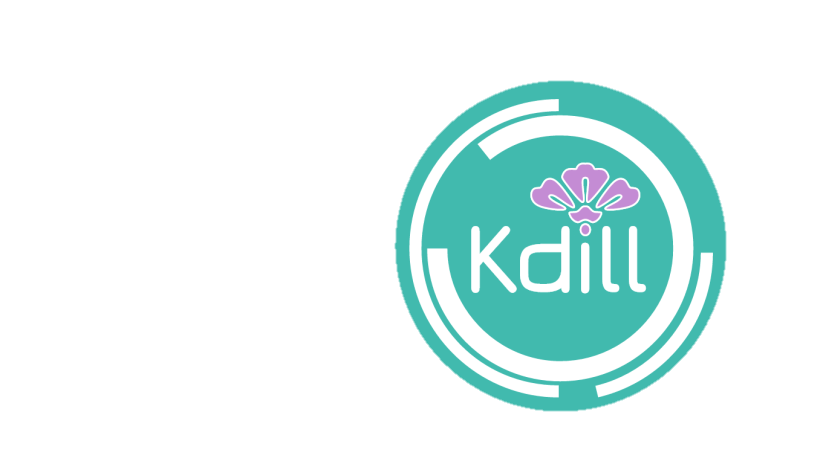 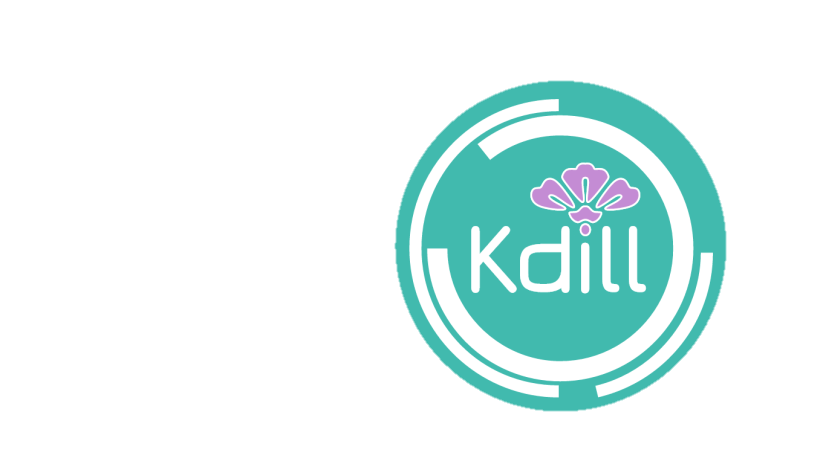 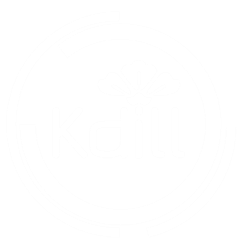 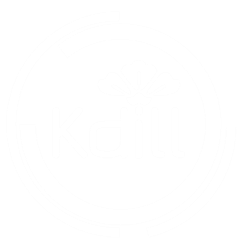 Identidade Visual
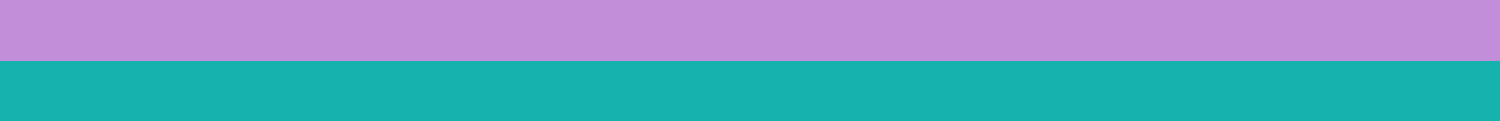 Identidade Visual
Identidade Visual
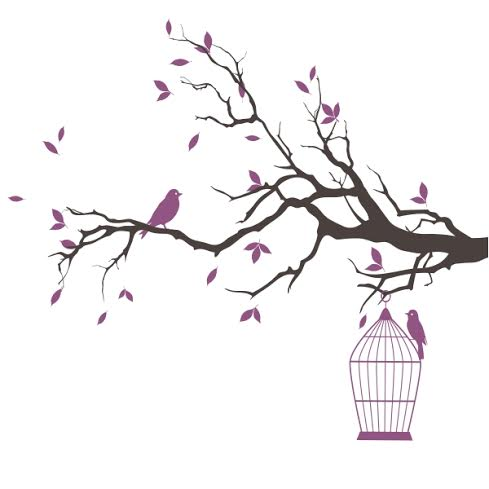 Slogan

“Linda, leve e delicada como toda Mulher”
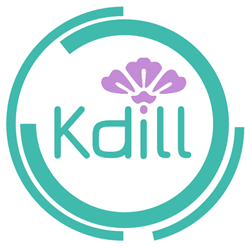 Identidade Visual
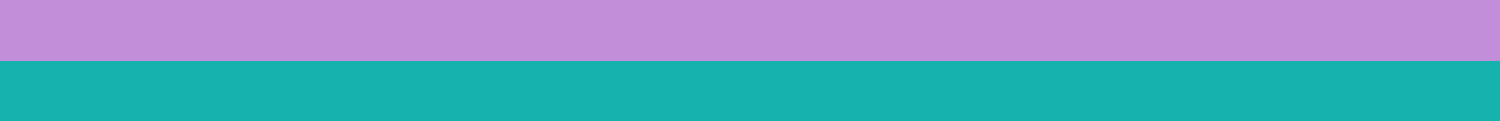 Identidade Visual
Identidade Visual
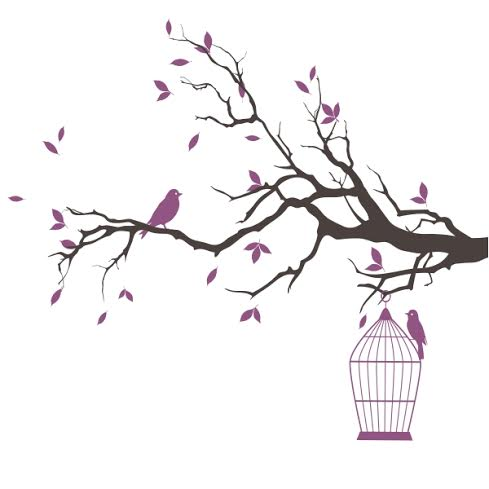 Fachada
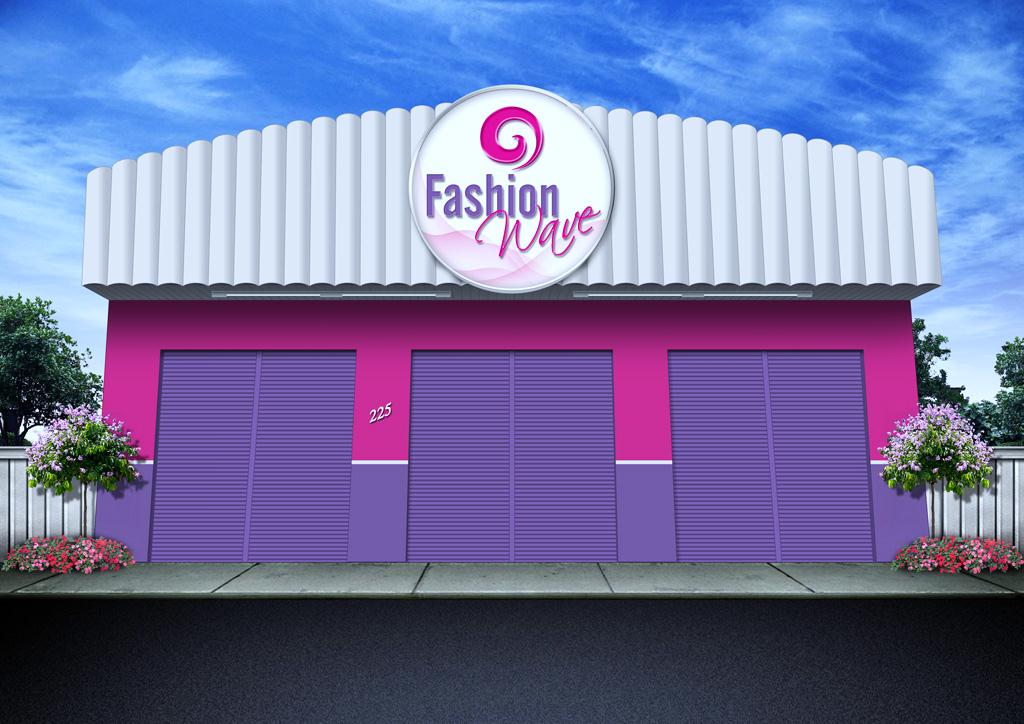 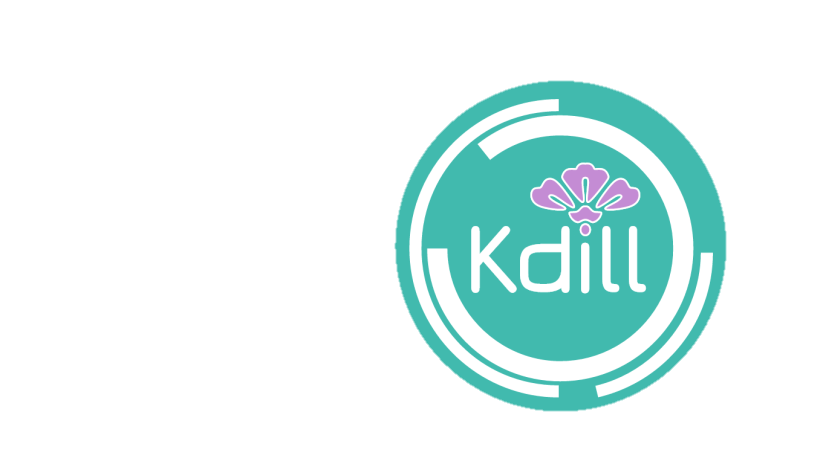 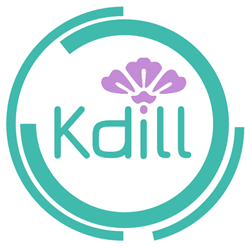 Identidade Visual
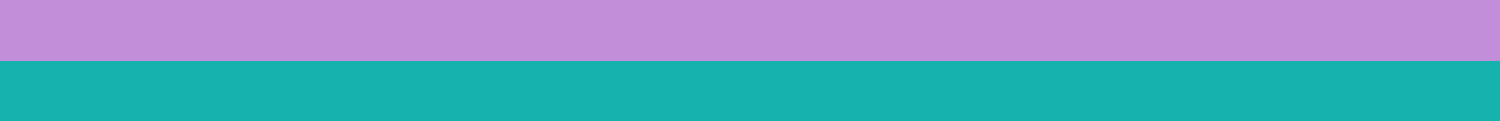 Identidade Visual
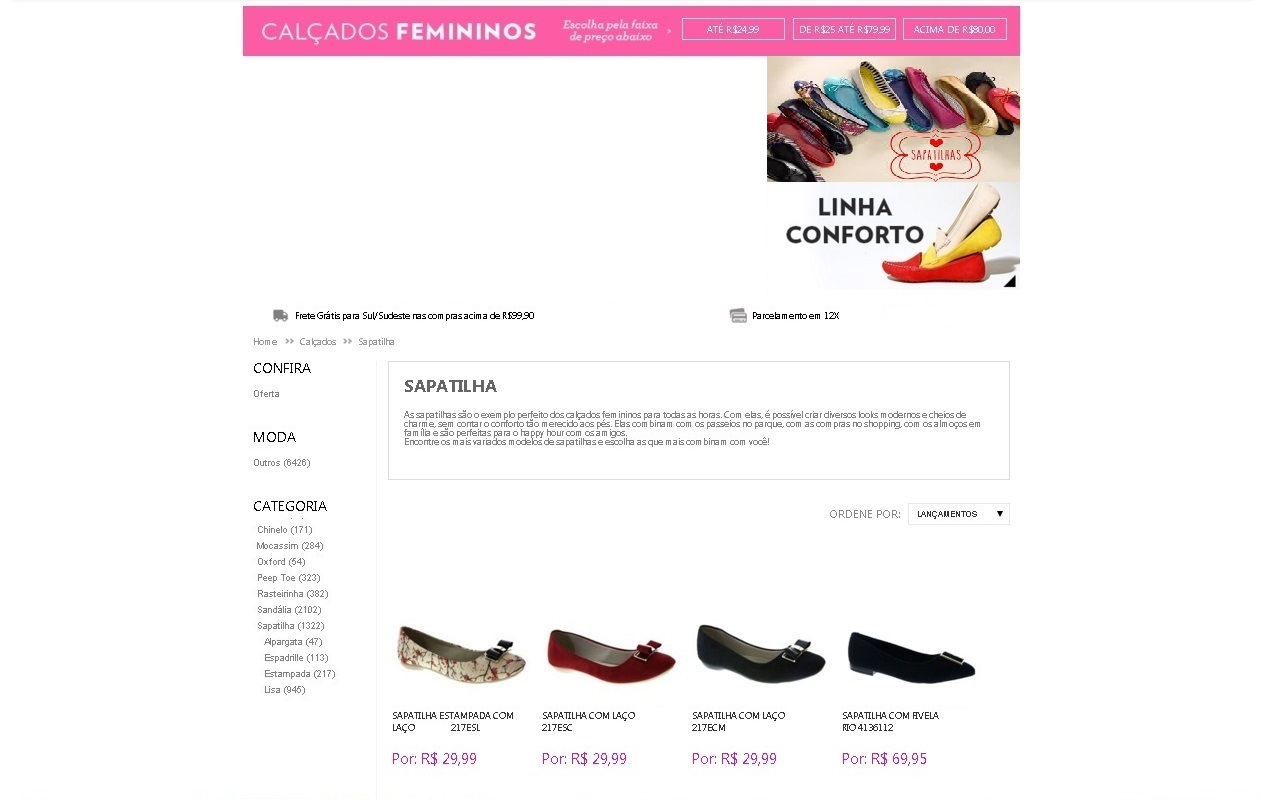 Site
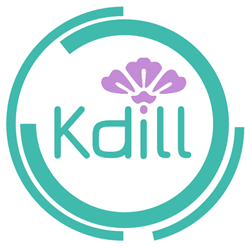 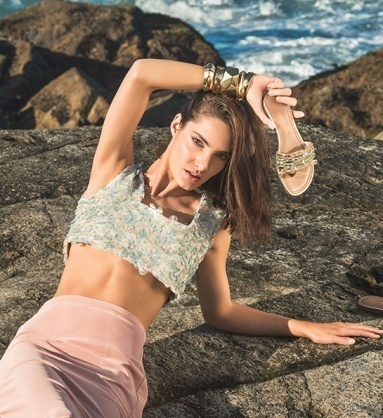 Linda, leve e delicada como toda mulher.
Identidade Visual
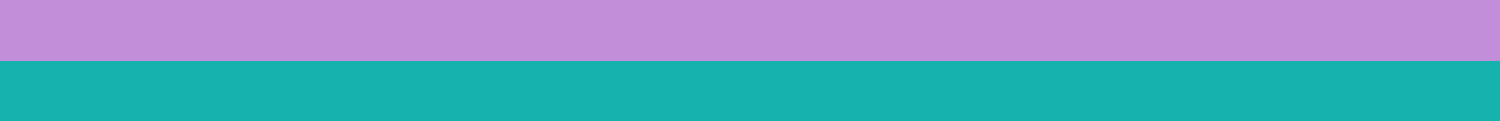 Identidade Visual
Identidade Visual
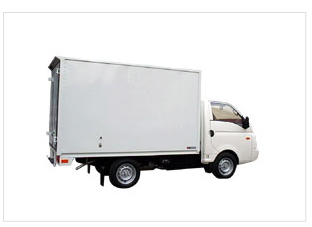 Sugestão de Frota
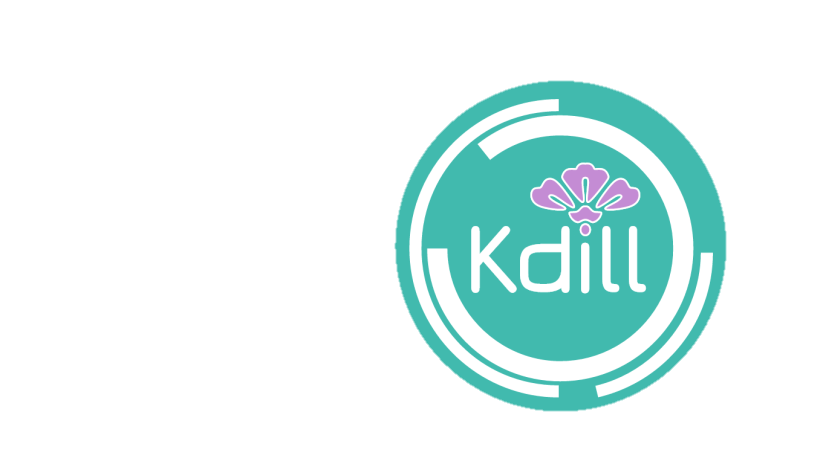 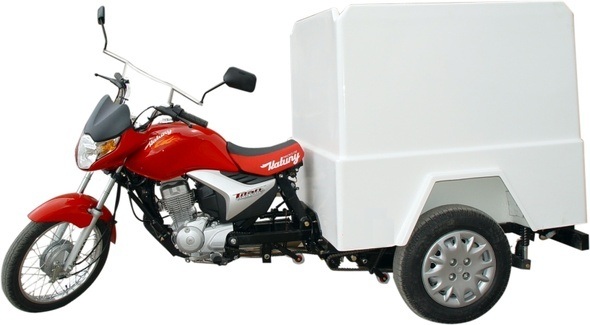 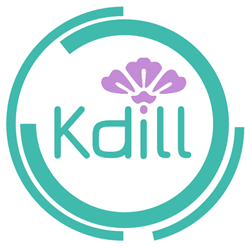 HR
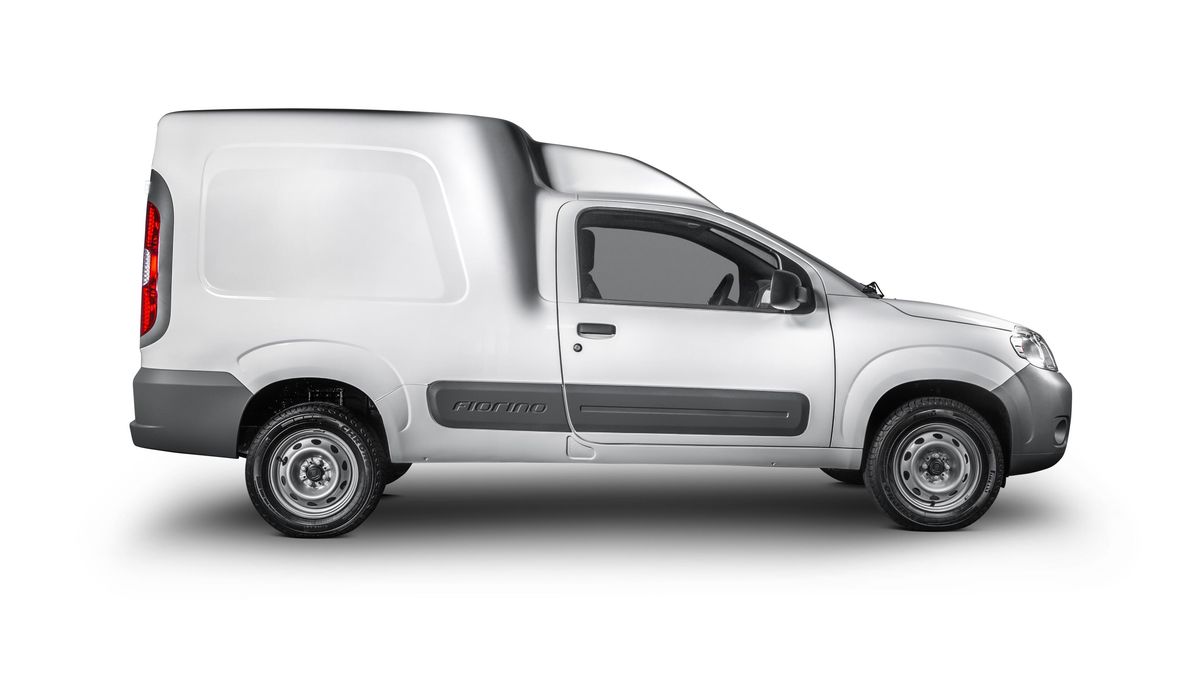 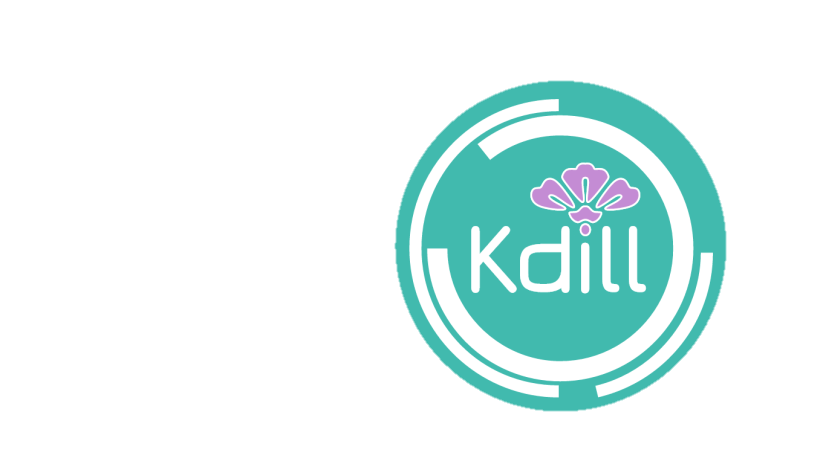 MOTO COM BAÚ
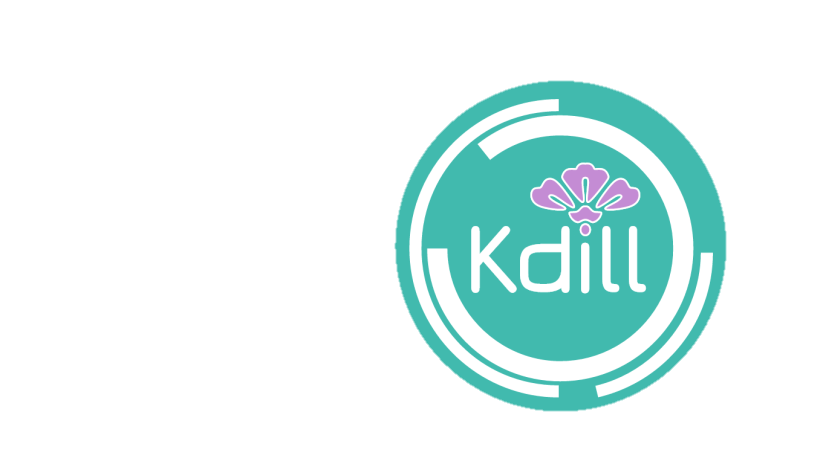 FIAT FIORINO
Identidade Visual
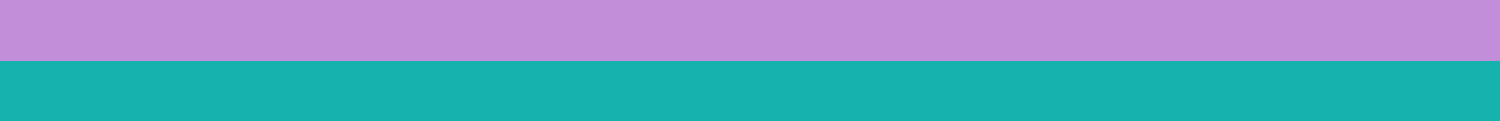 Identidade Visual
Identidade Visual
Uniforme
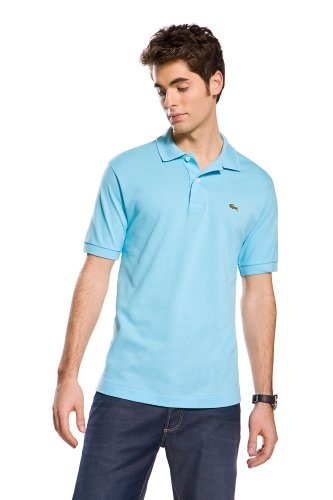 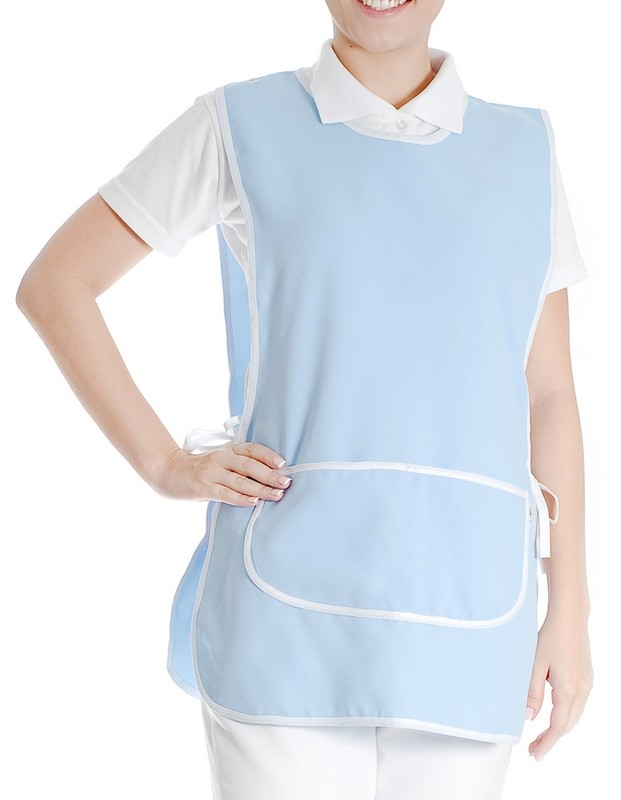 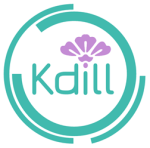 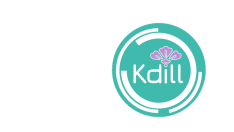 Feminino: Bata azul claro com logotipo.
Masculino: Camisa polo Azul Claro com logotipo.
Identidade Visual
Identidade Visual
Cartão de visita
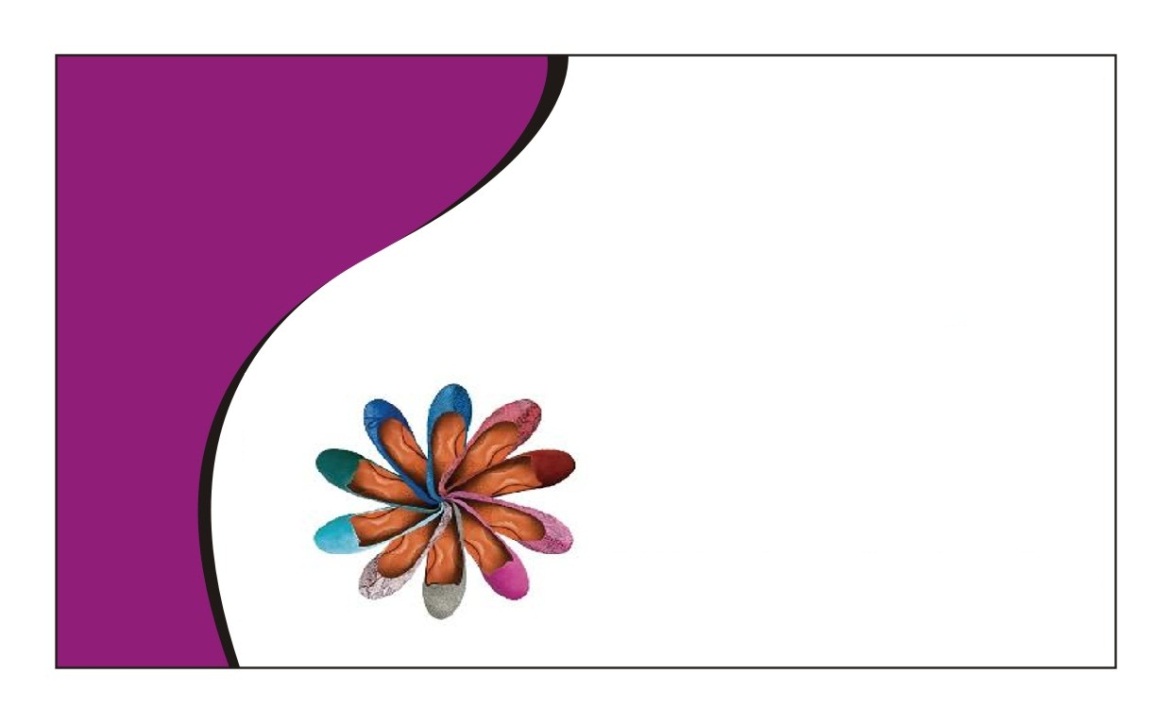 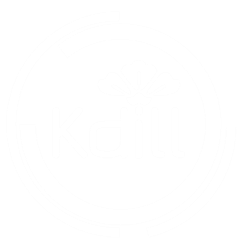 LAUDICÉIA SOUZA
(16)3375-5500
lsouza@kdill.com.br
Tamanho
9x5 cm
Rua Antônio Blanco, 900
Cep: 13575-000 
 São Carlos-SP
Identidade Visual
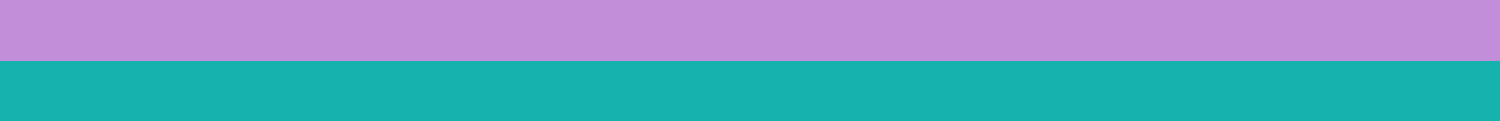 Identidade Visual
Identidade Visual
Crachá
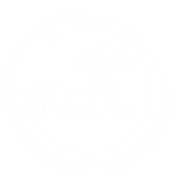 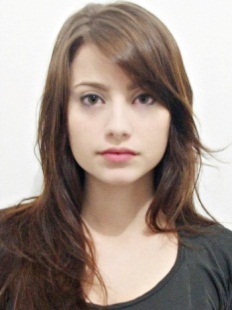 Tamanho
5x9 cm
SHIRLEY S. LIMA
AUX. ADMINISTRATIVO
Identidade Visual
Papel timbrado
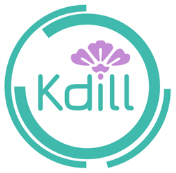 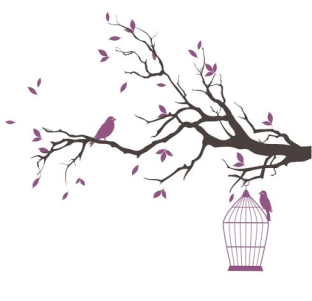 Tamanho A4
21 x 29,7 cm
KDILL IND. E COMERCIO DE CALÇADOS LTDA
SÃO CARLOS-SP
CNPJ: 30.166.002/0001-32
Identidade Visual
Identidade Institucional
Envelope Ofício
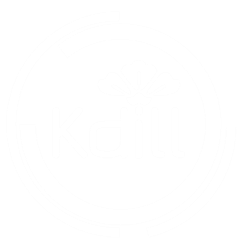 Tamanho
22 x 11 cm
Identidade Visual
Identidade Visual
Pasta proposta
Tamanho A4
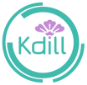 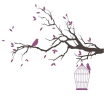 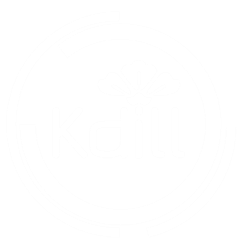 KDILL IND. E  COM. CALÇADOS LTDA
SÃO CARLOS-SP
CNPJ: 30.166.002/0001-32
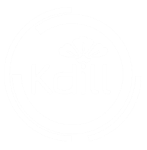 KDILL INDUSTRIA E  COMERCIO DE ALIMENTOS LTDA
interior
trás
frente
Identidade Visual
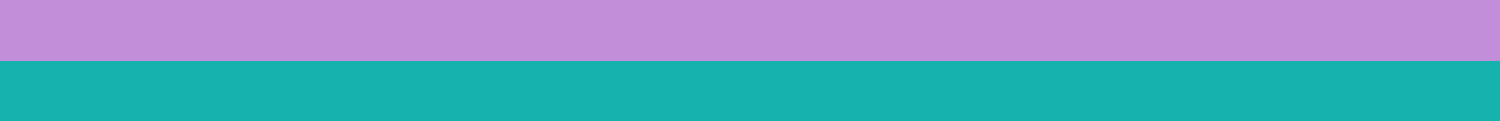 Identidade Visual
Identidade Institucional
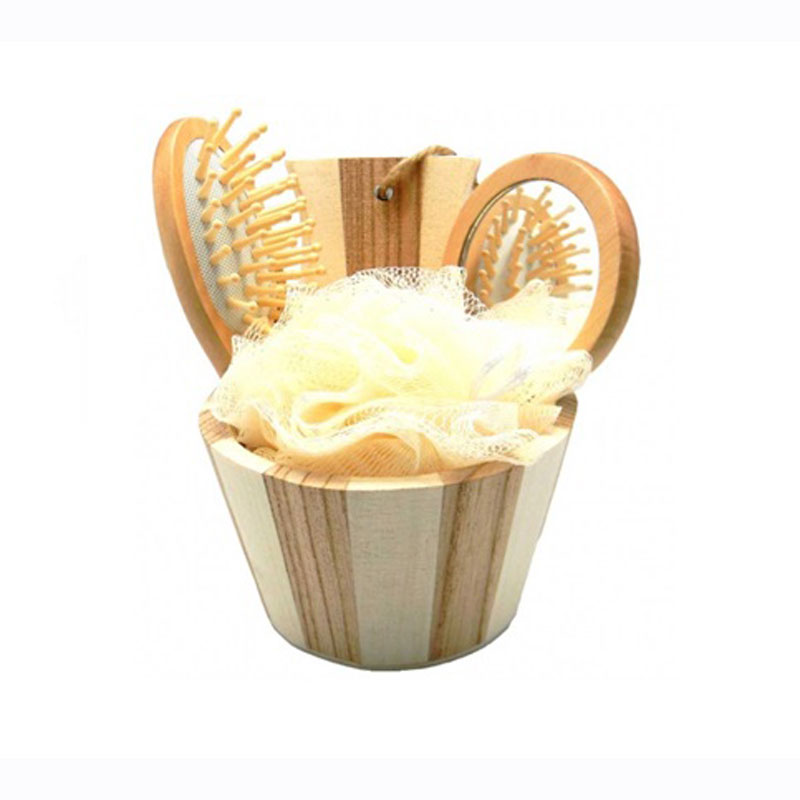 Brindes
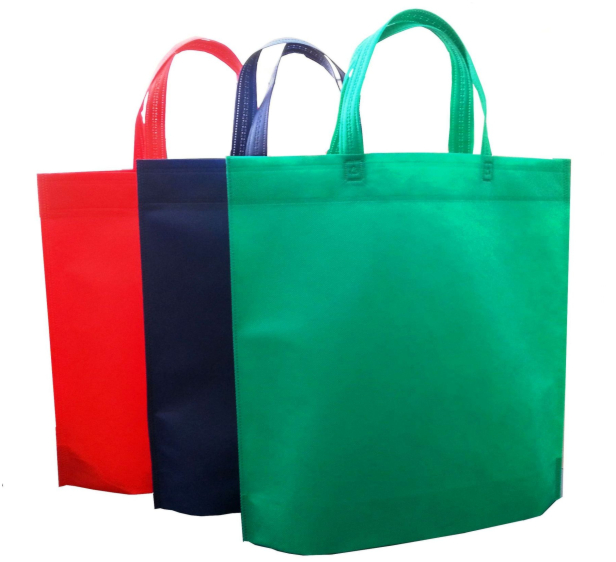 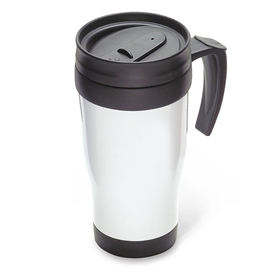 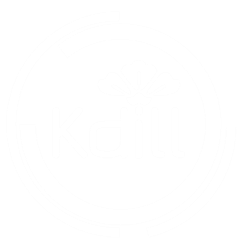 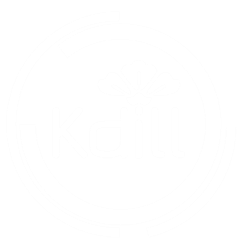 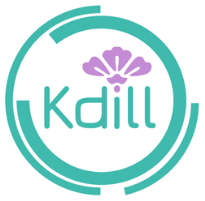 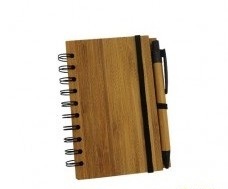 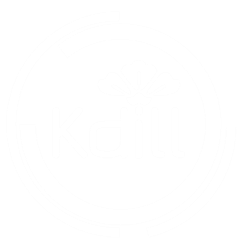 Composto de marketing
Produto:
Sapatilha confortável, macia e delicada. Várias opções de cores e modelos. Sensação de leveza a cada passo. Embalagem moderna com fácil visualização do produto.
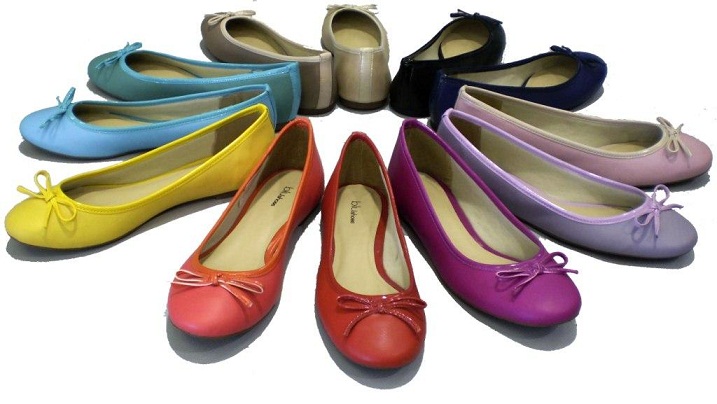 Composto de marketing
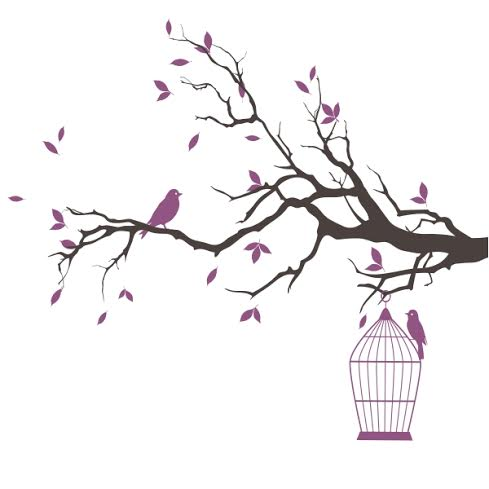 Preço

    A KDILL Calçados repassa para seus clientes as sapatilhas a partir de R$29.90 no varejo, e para os lojistas com descontos especiais no atacado. A empresa é bem flexível em relação a forma de pagamento.
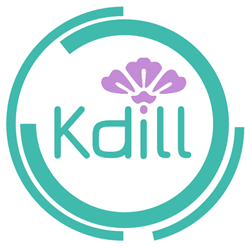 Composto de marketing
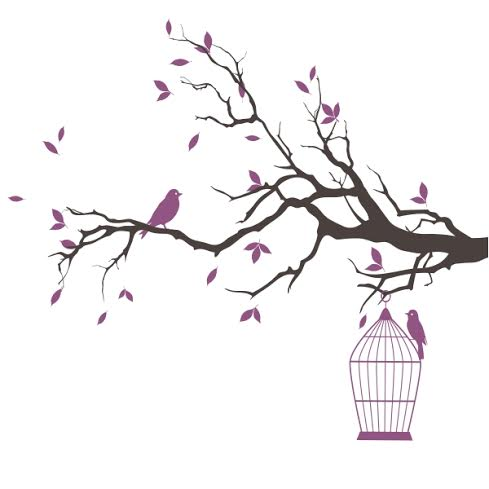 Praça

    A KDILL calçados tem loja virtual, que você pode acessar através do site www.kadillcalcados.com.br e vendemos direto na fábrica para lojistas de São Carlos e Região.


Promoção

       A KDILL Calçados anuncias suas ofertas em sites populares (ex. Bol., Terra) propagadas em rádio e outdoor, redes sociais e revistas.
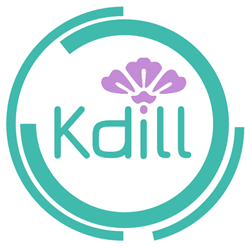 Campanha de Marketing
Campanha
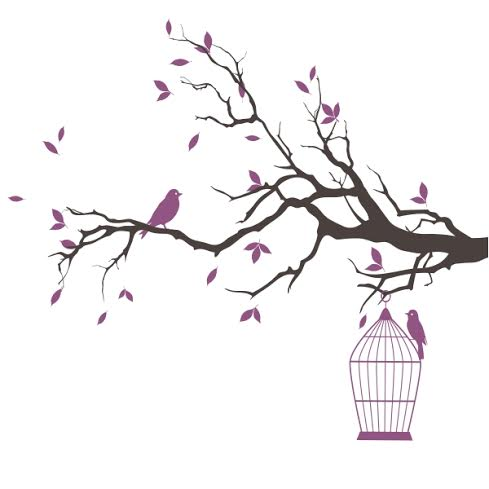 Conceito
Calçados confortáveis são indispensáveis para todas as mulheres.
A KDILL Calçados traz para essa campanha, diversos modelos, cores e estampas bem variadas além da leveza, conforto e muita delicadeza para todo o público feminino, 
“Porque linda, leve e delicada toda mulher é.”
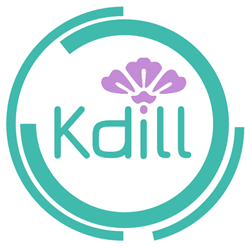 Objetivo:
Apresentar a marca  e os produtos ao publico feminino como opção para o dia a dia.
Campanha de Marketing
Campanha de marketing
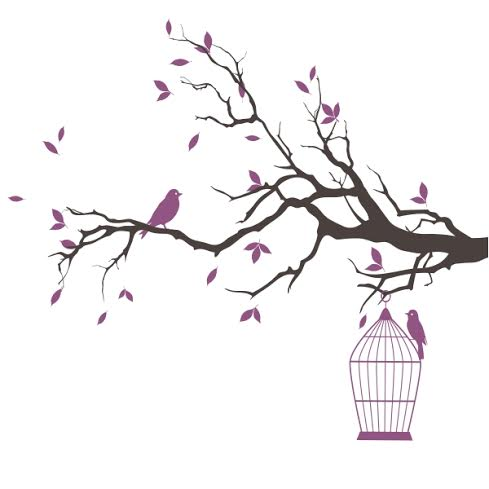 Estratégias de Marketing
Veículos de comunicação em massa
Outdoor, TV e rádio
Redes sociais (Facebook, Youtube) 
Blogs
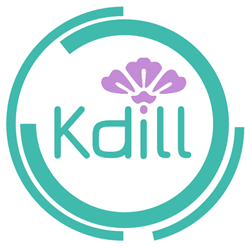 Outdoor
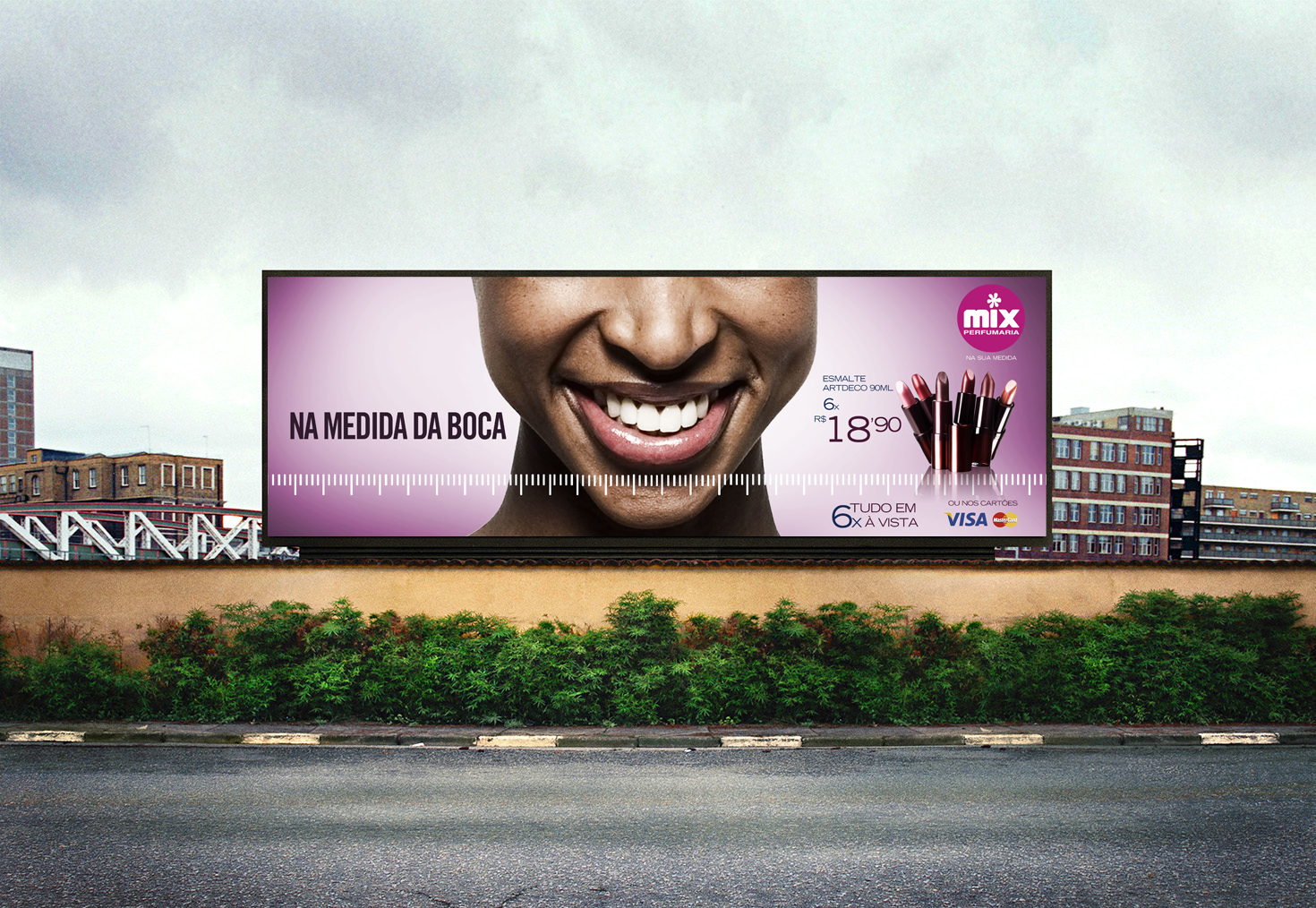 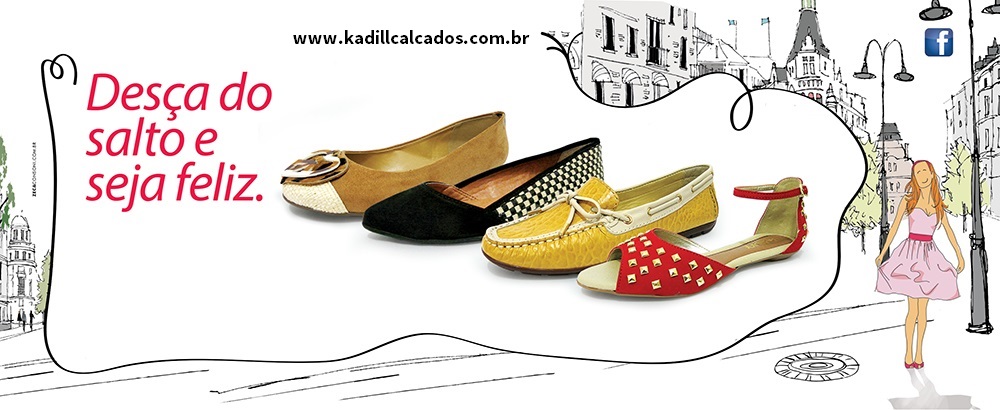 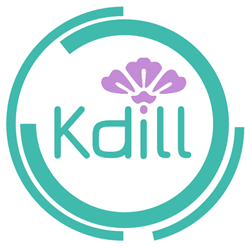 Linda, leve  e delicada como toda mulher
Busdoor
Fromato:1,65 x 0,75 m
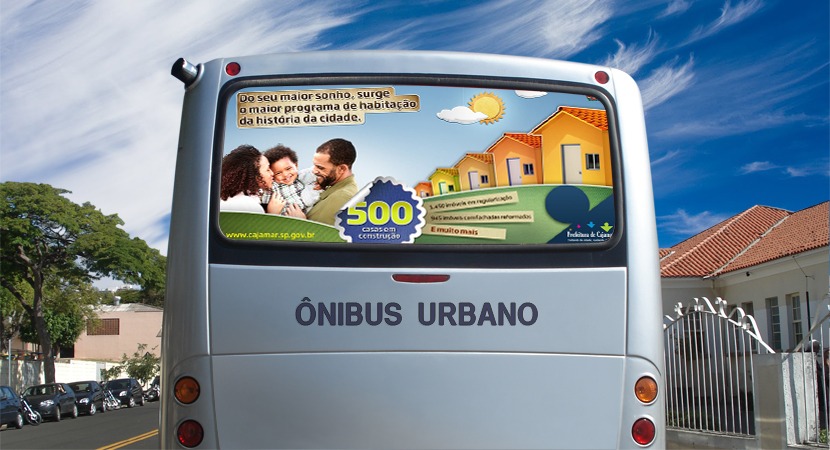 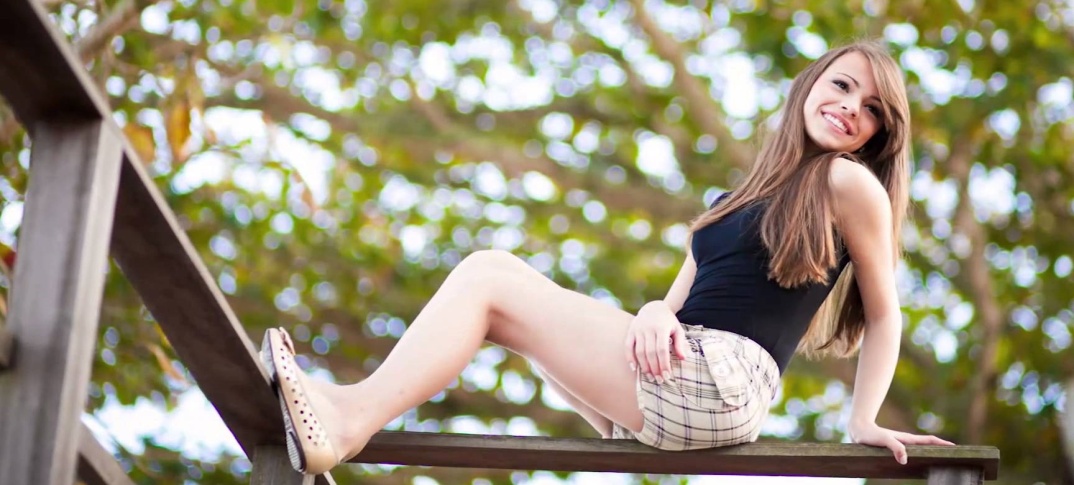 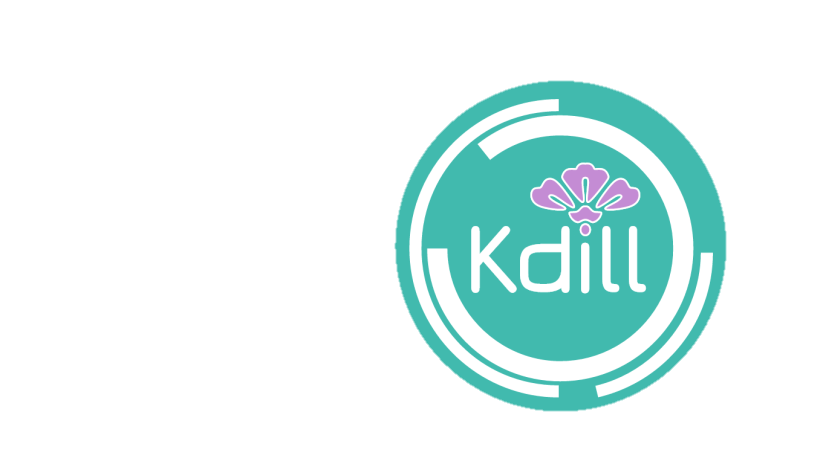 Kdill calçados, delicada como você.
Televisão
Campanha de Marketing
Comercial (15’ ou 30’)
Título:
São duas amigas, a Karina e a Lucinete, a Karina está sentada na mesa do refeitório do trabalho pensativa quando a sua amiga Lucinete chega e diz;- Oi ka, tudo bem?
A Karina responde;
- Não muito, estou preocupada, porque minhas amigas me convidaram para ir a uma exposição no final de semana e o problema é que vai durar horas,andando de salto, queria usar algo elegante mais confortável também.
Lucinete responde:
- Amiga tenho a solução para você, semana passada comprei umas sapatilhas lindas na loja virtual da KDILL calçados, tem diversos modelos para todo tipo de situação, são super confortáveis e chegou bem rápido.
Karina diz já com o celular na mão:
-Que ótimo amiga, me diz qual o site para eu comprar uma já.
Lucinete responde:
-Www.kadillcalcados.com.br
Rádio
Roteiro de Spot/Jingle (15’ ou 30’)
Título:
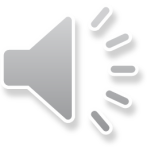 Revista
Página inteira
Título: 
Novidades em calçados
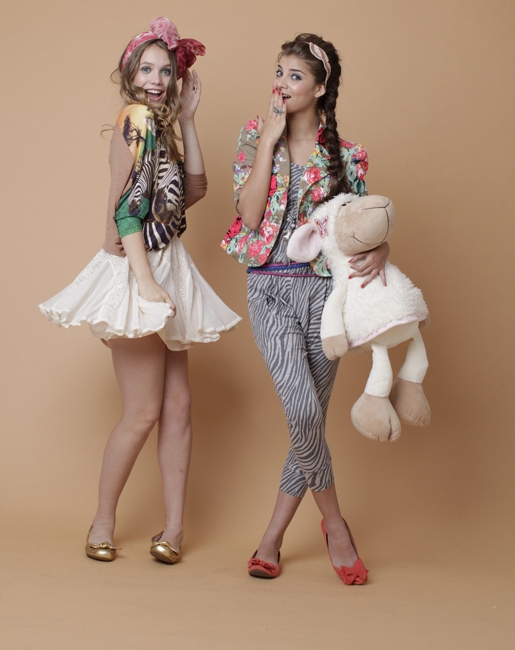 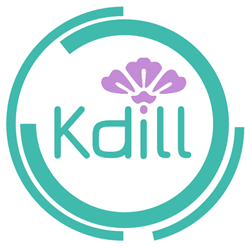 Revista
Linda, leve e delicada...
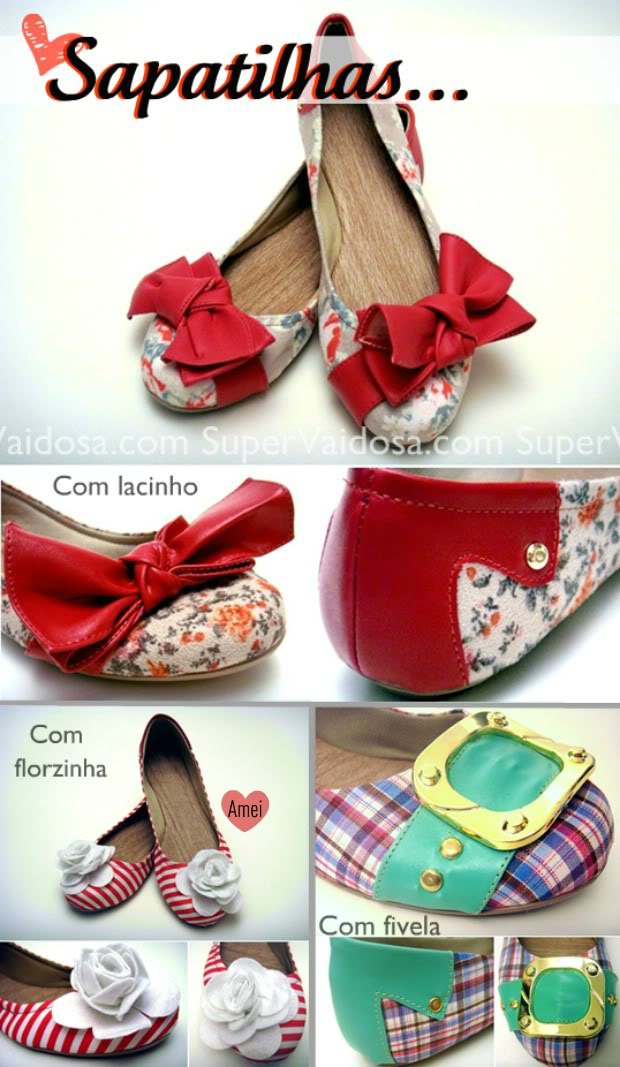 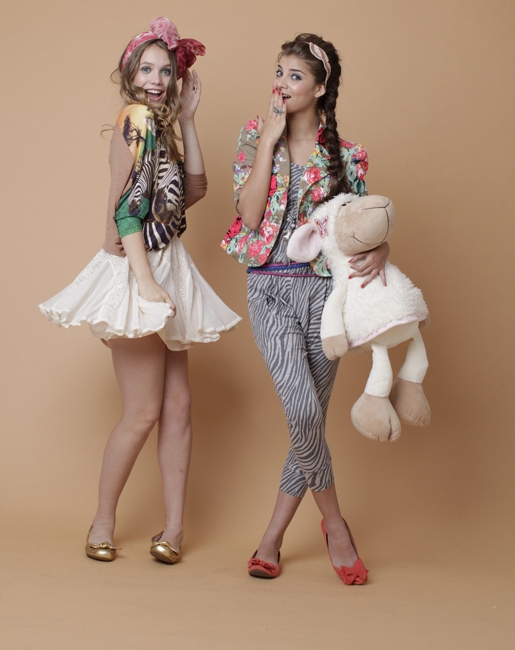 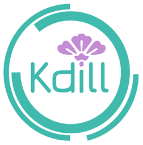 Linda, leve e delicada...
Kdill, feito para toda mulher!
Kdill, feito para toda mulher!
Revista
Banner Internet
468 x 60 px
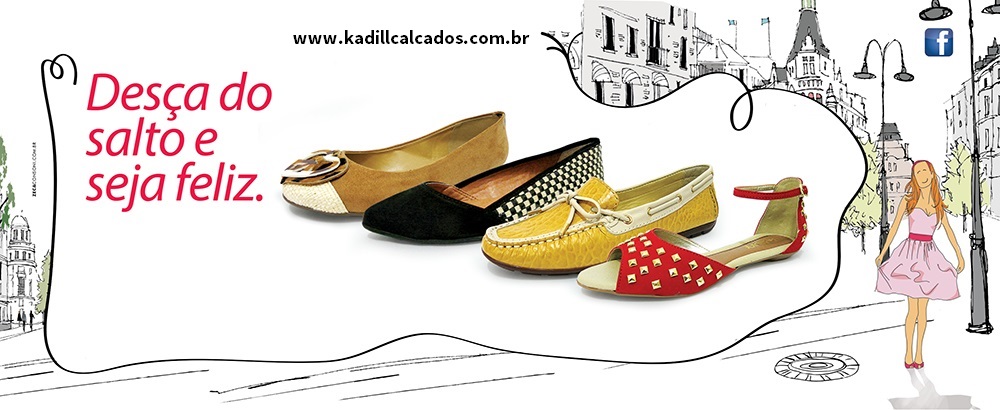 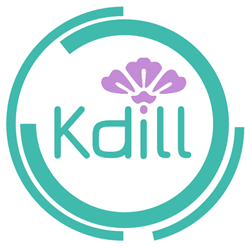 Linda, leve  e delicada como toda mulher
Mídia alternativa
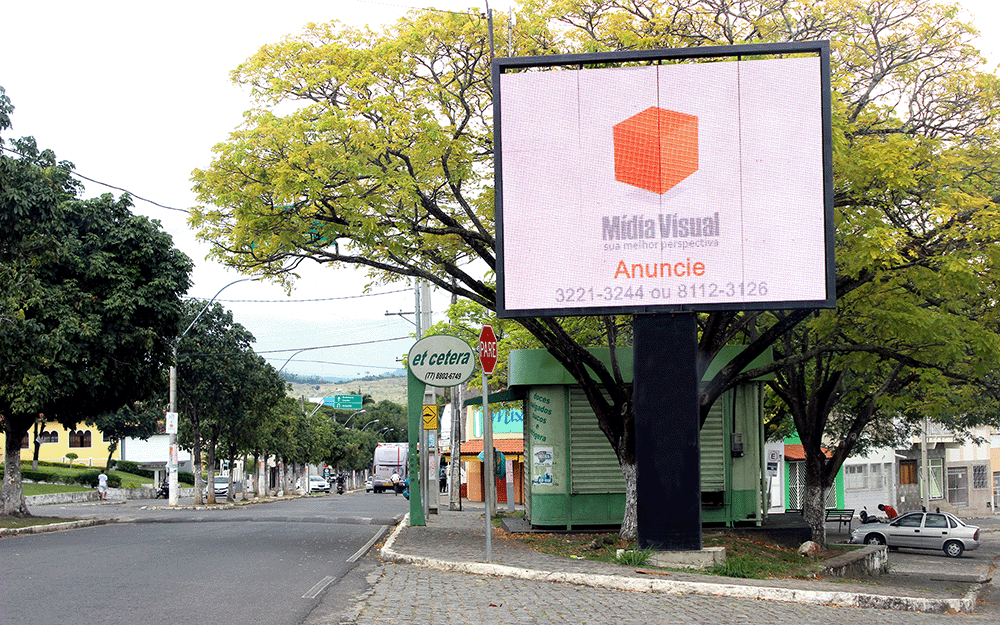 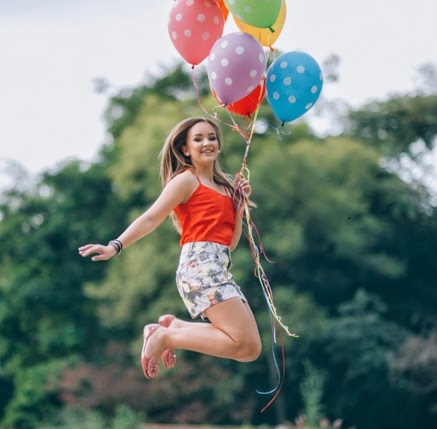 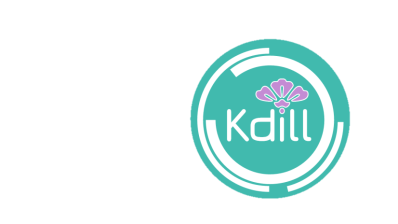 Leveza a seus pés
www.kdillcalcados.com.br
Mídia alternativa
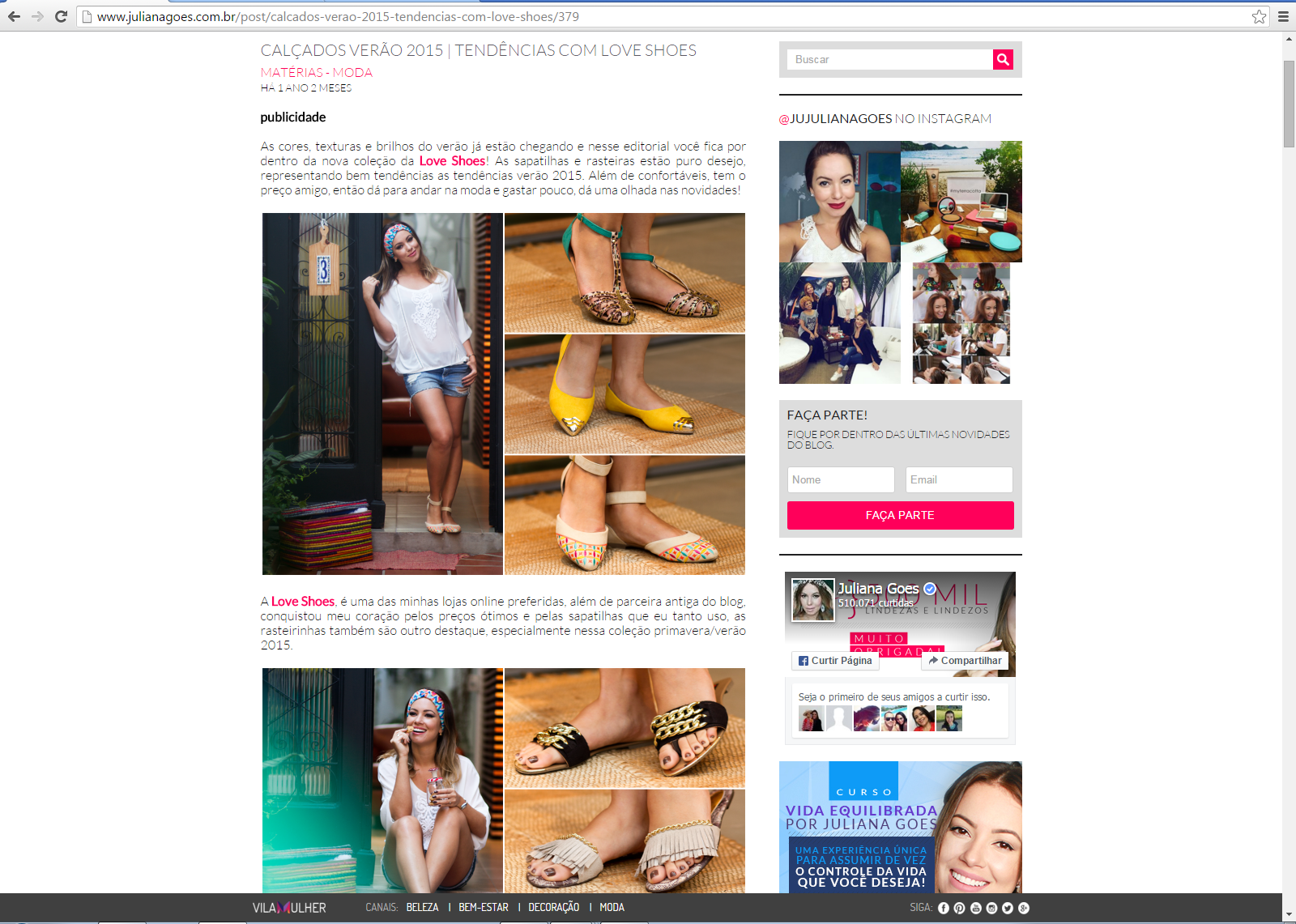 Mídia alternativa:

Blogueiras que façam resenha sobre os nossos produtos
Bibliografia
htto://www.sebrae.com.br/.../PortalSebrae/.../Conheça-o-mercado-de-calçados
http://exame.abril.com.br/pme/.../como-a-inflacao-pode-afetar-meu-negocio
http://www. sebrae.com.br/sites/.../ideias/Como-montar-uma-loja-de-calçados
http://www.julianagoes.com.br/post/calcados-verao-2015-tendencias-com-love-shoes/379
http://www.pinhalimoveis.com.br/
Agradecimentos:

Agradecemos aos nossos amigos das empresas Santa Bebida e NBZ.
Aos Professores Daniel Nonato, Érica Fernanda e Fabiana R. Nascimento.
E especialmente ao Professor Rodrigo Rodrigues pelo auxilio na conclusão deste trabalho.